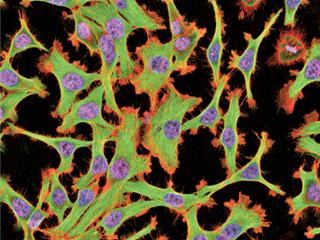 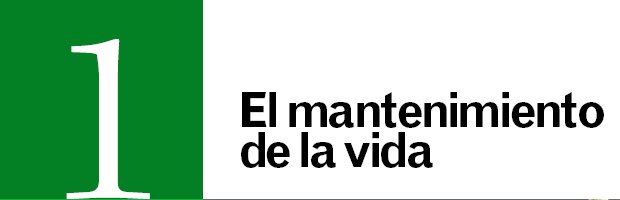 LA CÉLULA
1. NIVELES DE ORGANIZACIÓN. 2.LA TEORÍA CELULAR Y LOS TIPOS DE ORGANIZACIÓN CELULAR    A/  CÉLULA PROCARIOTA    B/  CÉLULA EUCARIOTA3. FUNCIONES CELULARES4. EL NÚCLEO CELULAR:    A/ LOS CROMOSOMAS    B/  EL CICLO CELULAR: MITOSIS Y MEIOSIS
1. LOS NIVELES DE ORGANIZACIÓN DE LA MATERIA:      
La materia se organiza en niveles de complejidad creciente, de 2 tipos, abióticos y bióticos.
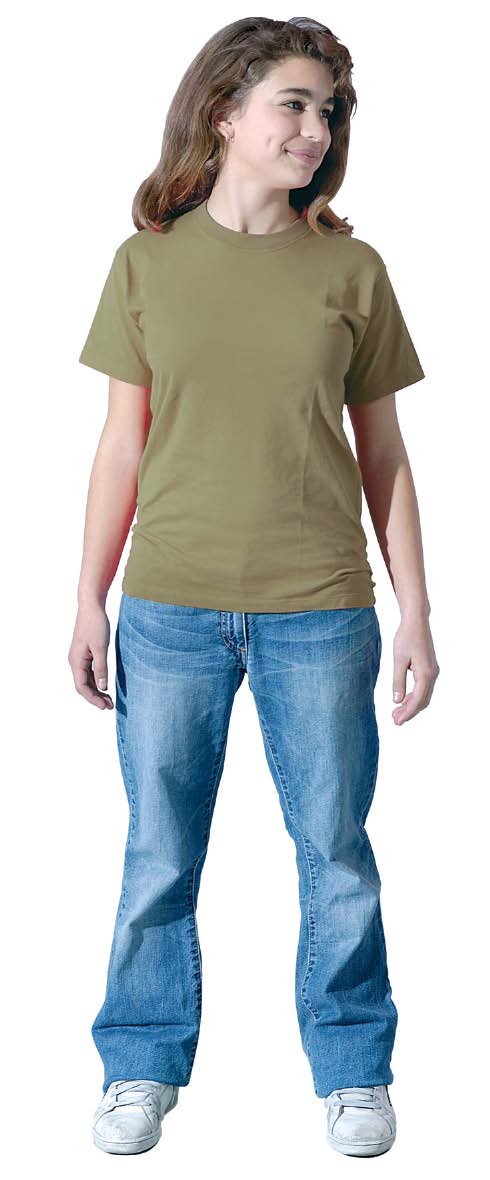 Nivel de organismo
Nivel subatómico
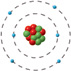 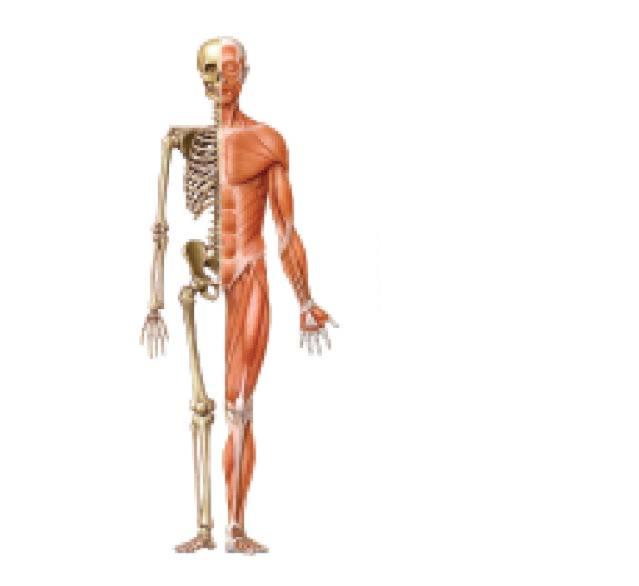 Nivel de aparato
Nivel atómico
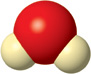 Nivel de sistema
Nivel molecular
Agua
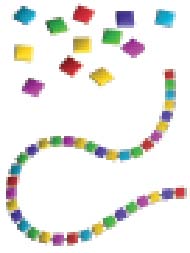 Nivel de órgano
Nivel celular
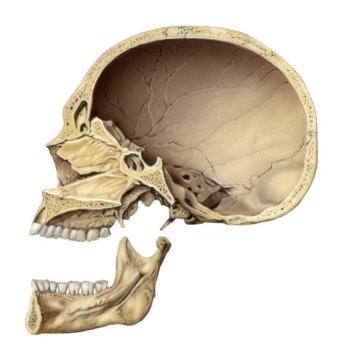 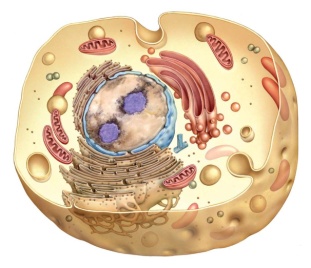 Nivel de tejido
Proteína
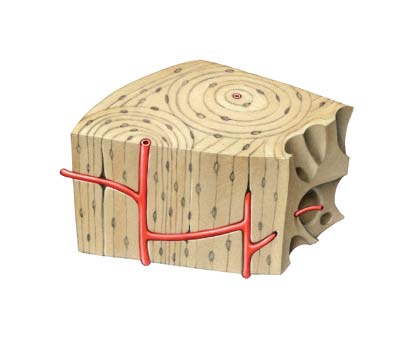 Los abióticos (sin vida) son los anteriores a la célula. Ésta constituye el primer nivel  biótico.
EL DESCUBRIMIENTO DE LA CÉLULA
1665
1674
1831
1838
1855
Matthias Schleiden
Robert Hooke
Johannes Purkinje
Anthony van Leeuwenhoek
Robert 
Brown
Rudolf Virchow
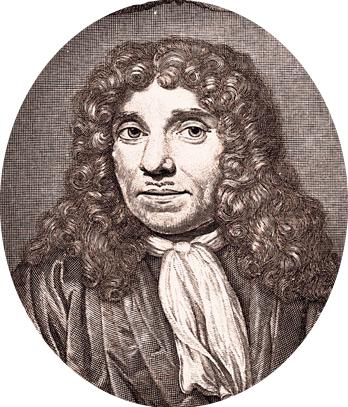 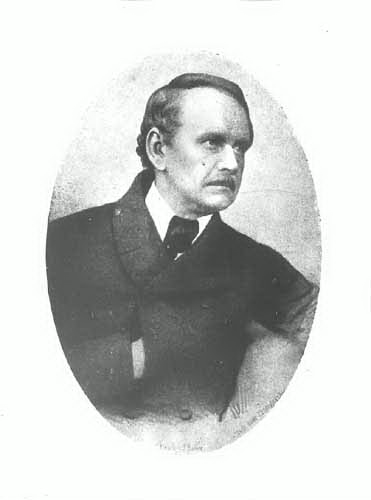 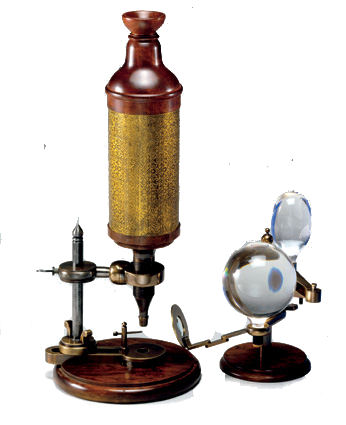 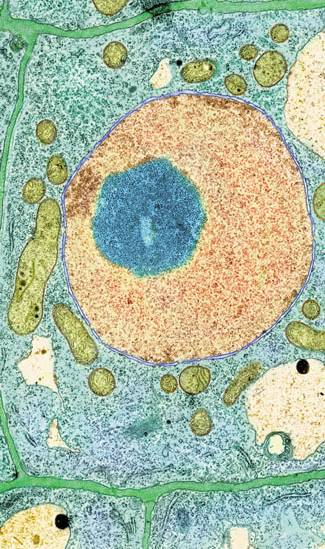 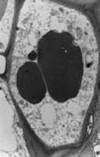 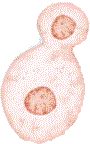 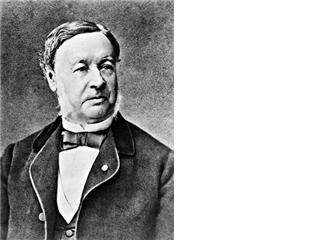 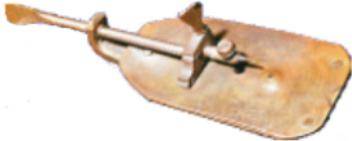 Microscopio
Microscopio
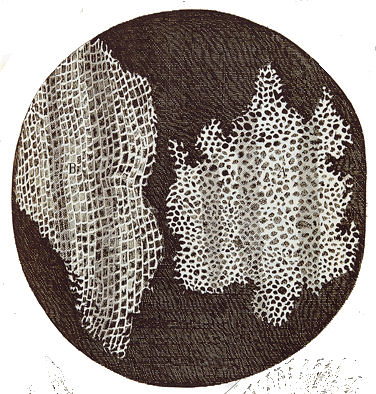 Friedrich Schwann
Descubre el núcleo en las células vegetales
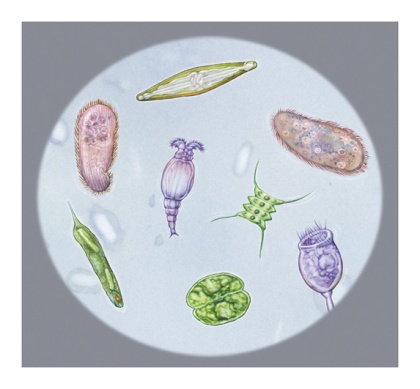 Denomina protoplasma al liquido que llena la célula
Toda célula proviene de otra preexistente
Vegetales y animales están formados por células
Corcho
Animálculos
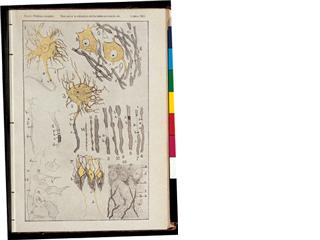 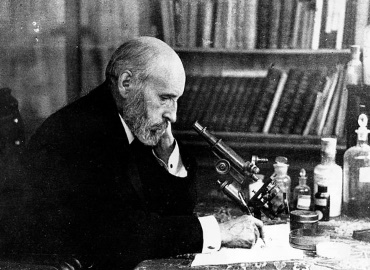 1899
Santiago Ramón y Cajal
Demuestra la individualidad 
de las neuronas
2.  LA TEORÍA CELULAR
LA CÉLULA:
 Es la unidad estructural y funcional de los seres vivos.

 Procede de otra ya existente, es la unidad genética.

Todos los seres vivos están formados por células.
TIPOS DE ORGANIZACIÓN CELULAR
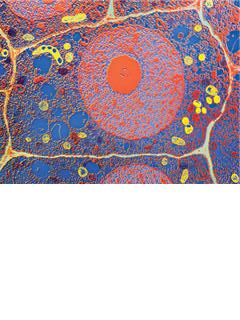 Célula eucariota
Célula procariota
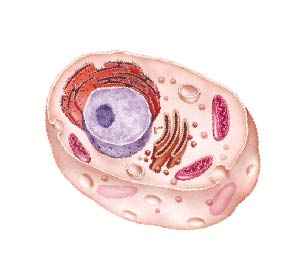 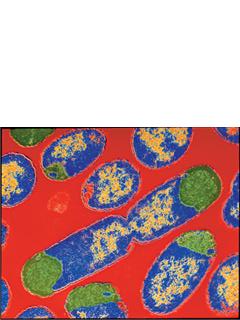 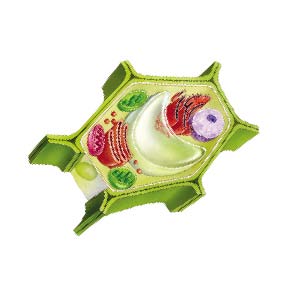 A/ La célula PROCARIOTA: sin membrana nuclear ni orgánulos complejos,
                            más pequeña (1 a 10 μm). SÓLO EN MONERAS.
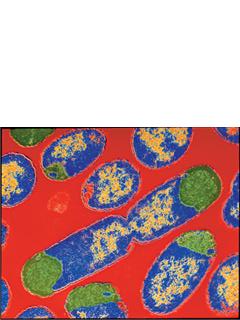 Mesosoma:
Con enzimas importantes para el metabolismo de la bacteria.
Cromosoma o nucleoide
Fimbrias:
Adherencia a sustratos.
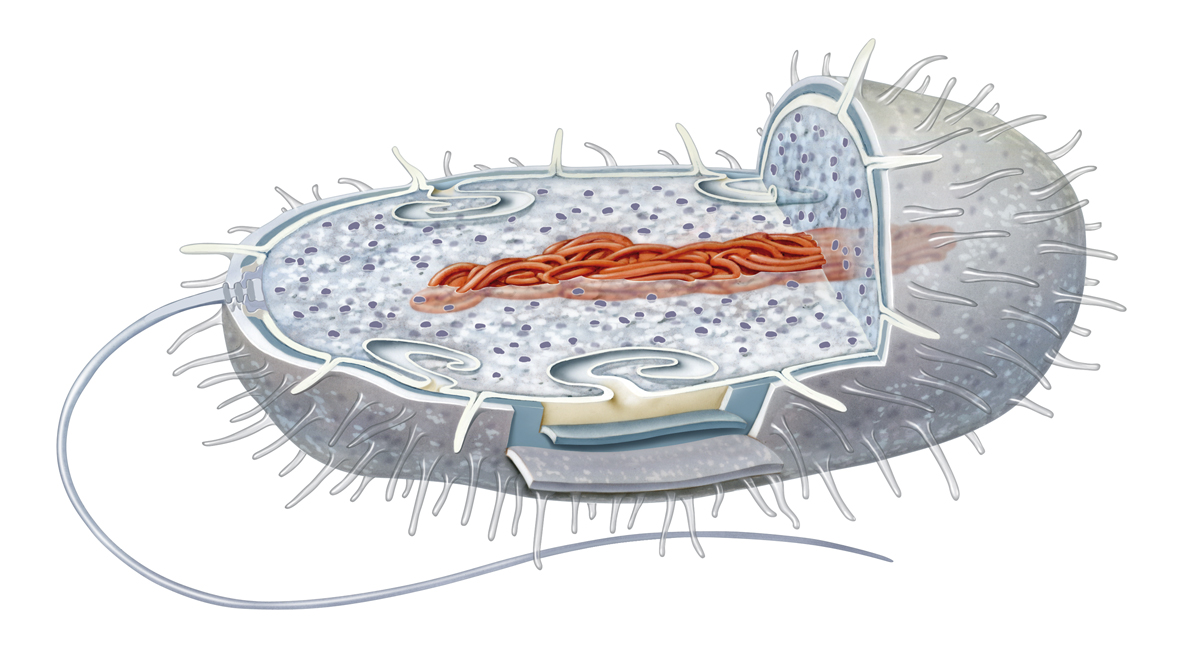 Citoplasma
Ribosomas:
Síntesis de proteínas.
Membrana plasmática:
Permeabilidad selectiva.
Pared celular:
Protección.
Flagelo:
Movimiento
Cápsula
* PLÁSMIDOS: pequeños fragmentos de ADN que en ocasiones                          aparecen en el citoplasma bacteriano.
B/ La célula EUCARIOTA (mayor tamaño, con núcleo y orgánulos complejos)
Presente en: protoctistas, hongos, plantas y animales.
Animal
Vegetal
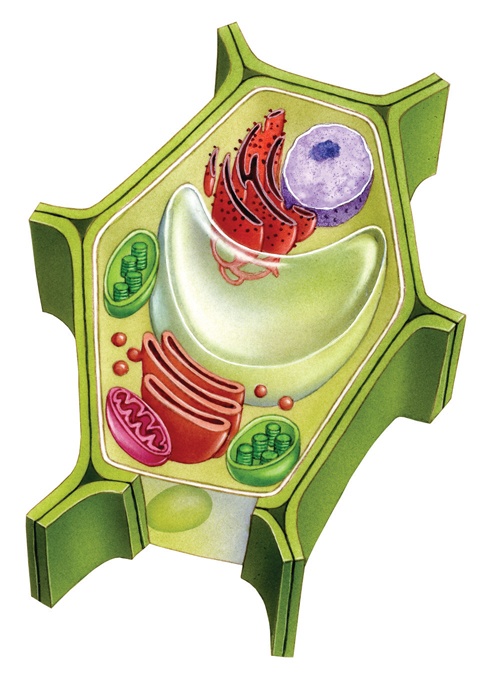 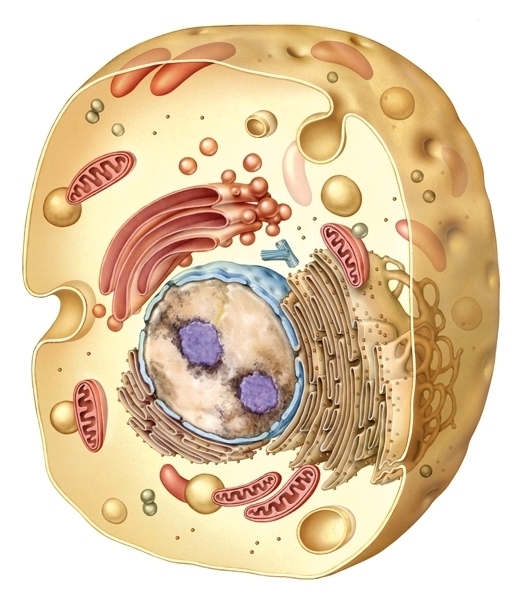 Citoplasma
Núcleo
Pared celular
Membrana plasmática
TAMAÑO:
10 a 100 µm
B.1. LA ESTRUCTURA DE LAS CÉLULAS EUCARIOTAS ANIMALES.
La célula se compone de 3 partes fundamentales: membrana plasmática, núcleo y citoplasma. En este último se alojan numerosos orgánulos celulares.
Citoesqueleto
Centrosoma
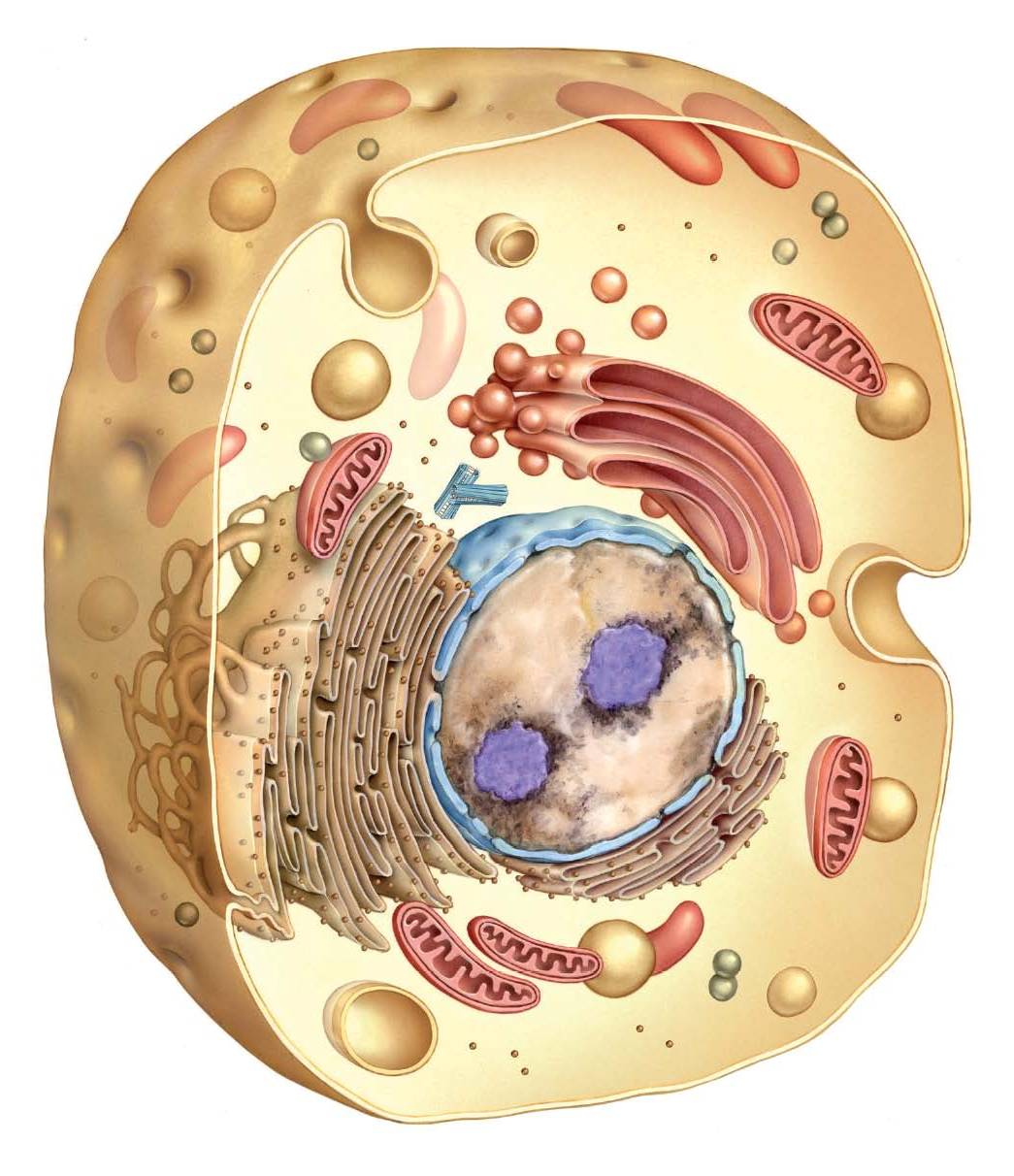 Membrana plasmática
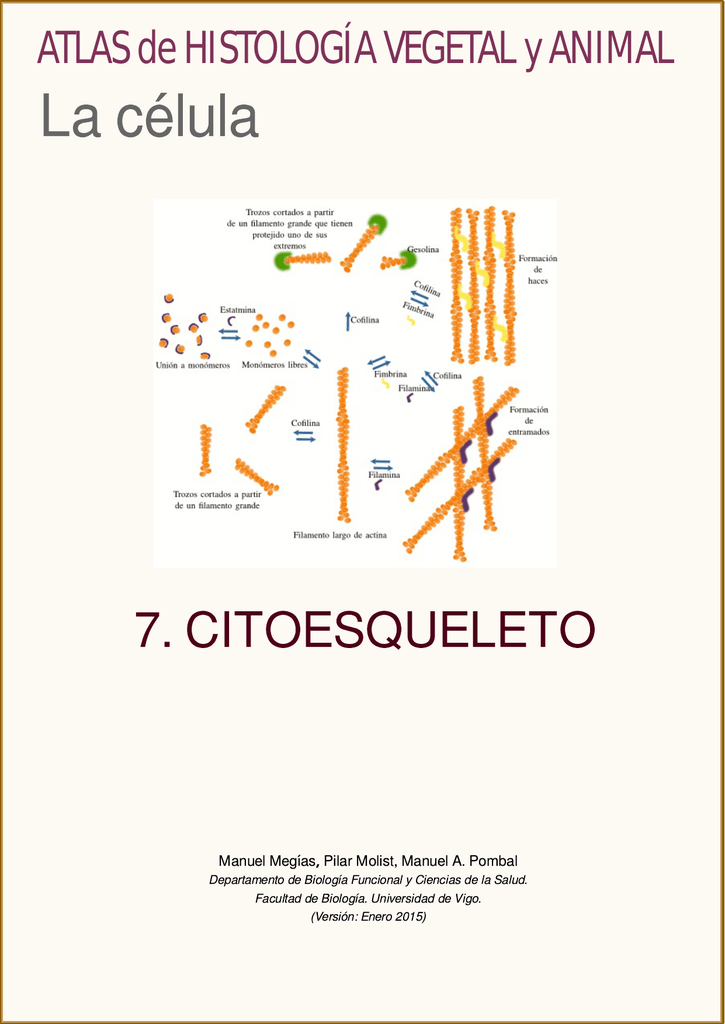 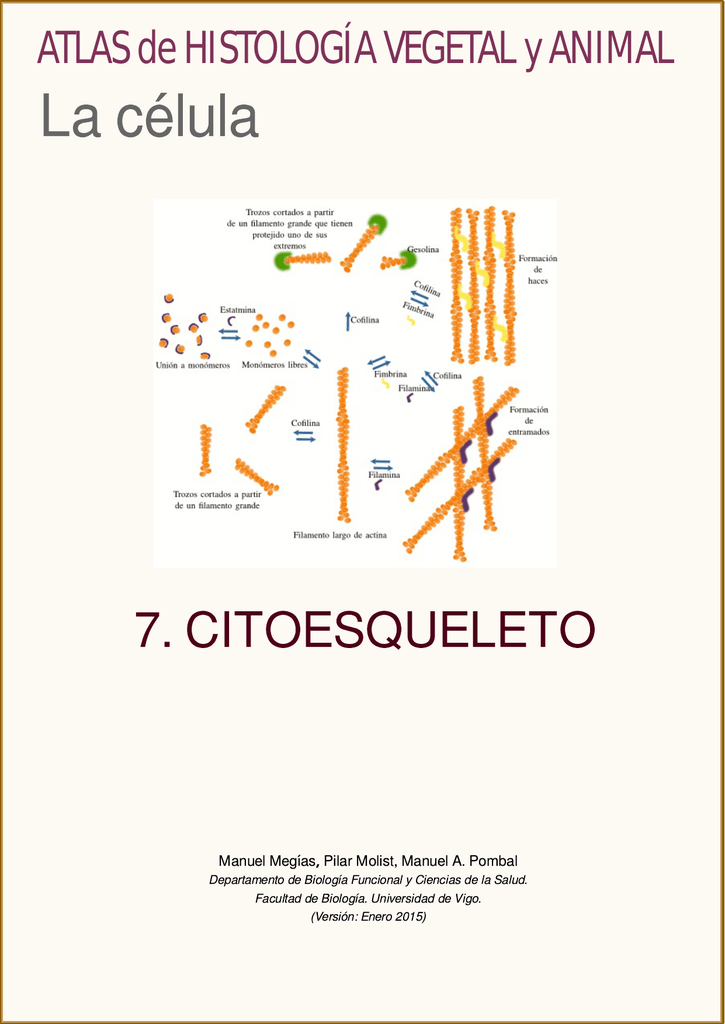 Mitocondria
Citoplasma
Aparato de Golgi
Núcleo
Retículo endoplasmático
Vacuolas
Ribosomas
Lisosomas
MEMBRANA PLASMÁTICA: fina capa que envuelve a la célula, la protege y permite
 un intercambio selectivo de sustancias con el entorno.
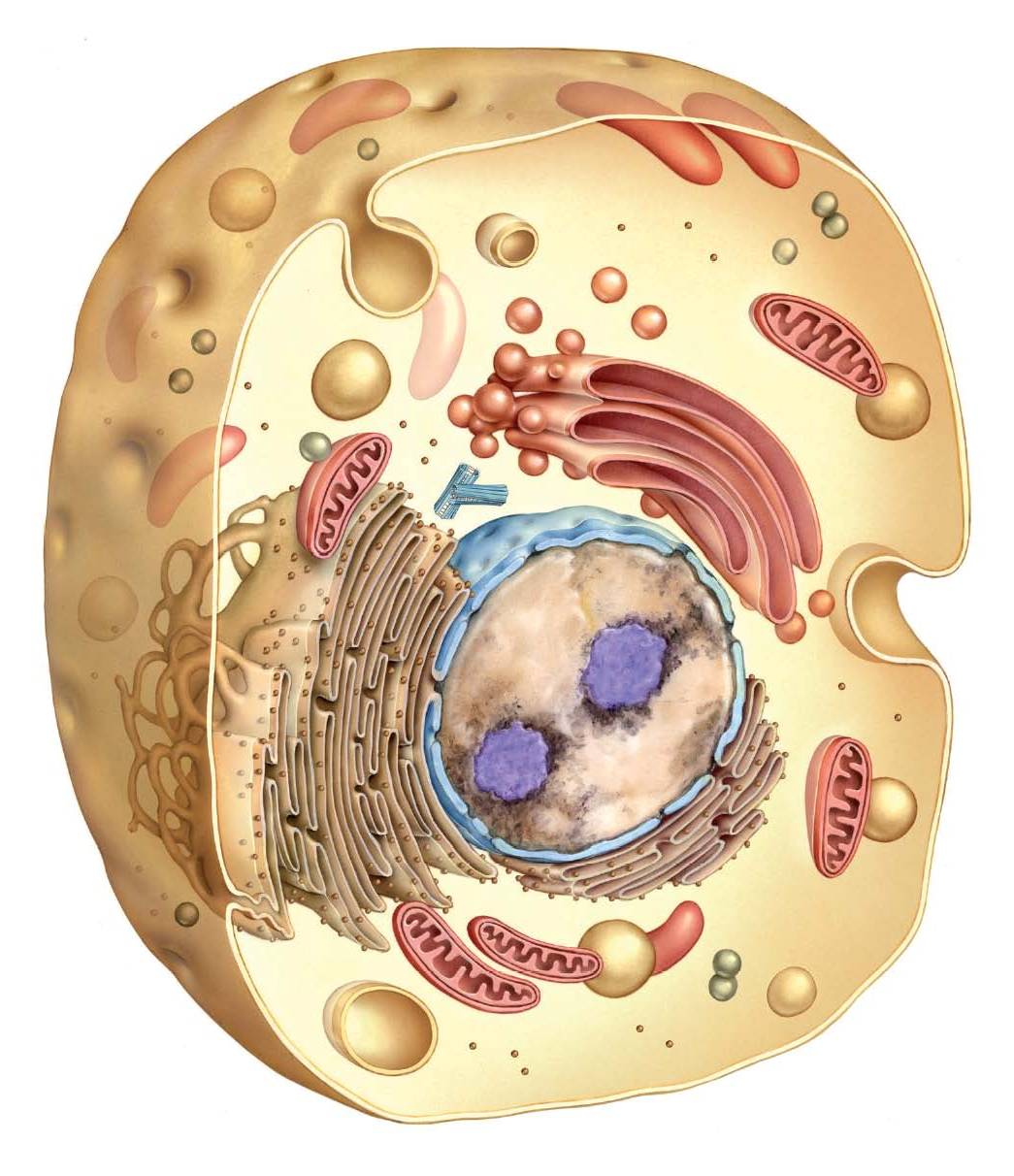 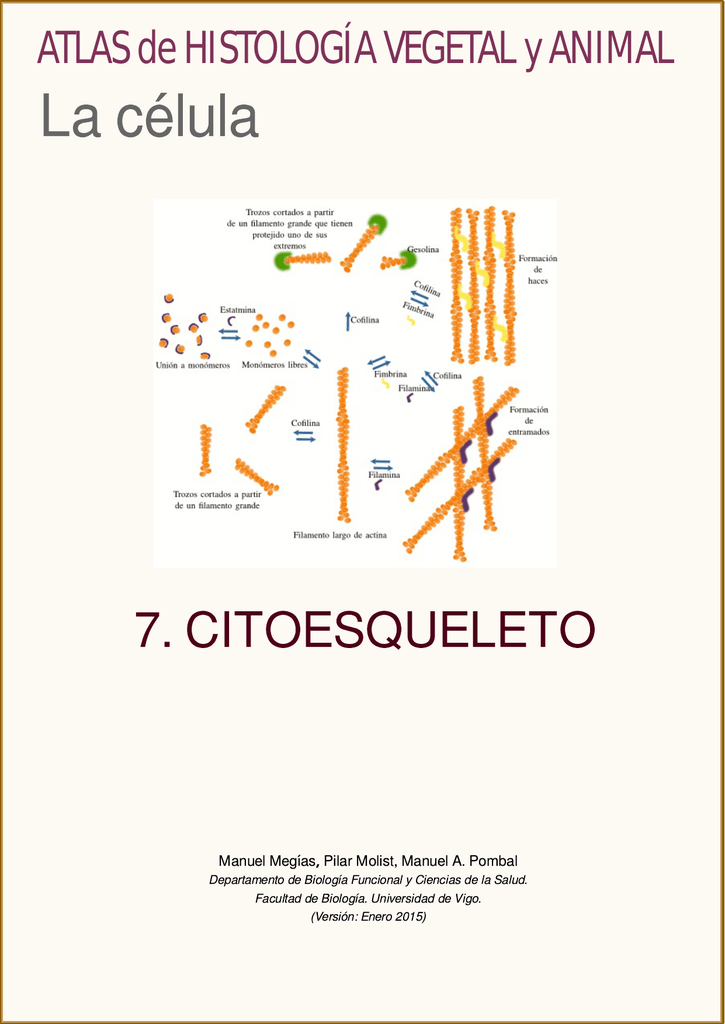 Vista al microscopio electrónico
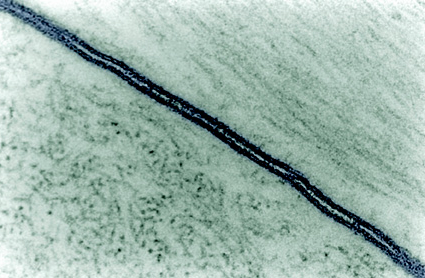 Estructura de la membrana plasmática: 2 capas de lípidos y proteínas entre ellos.
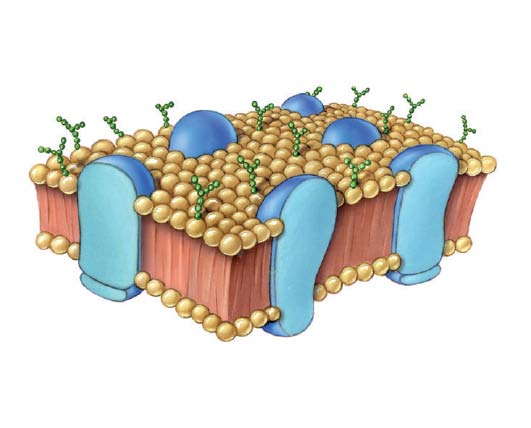 Proteína
Lípidos
NÚCLEO: control de todas las funciones celulares.
Membrana nuclear: Similar a la plasmática, con poros.

Cromatina: ADN unido a proteínas.

Nucleolo: Orgánulo formado por ARN, forma los componentes de los ribosomas.

Nucleoplasma: Medio interno del núcleo.
Componentes
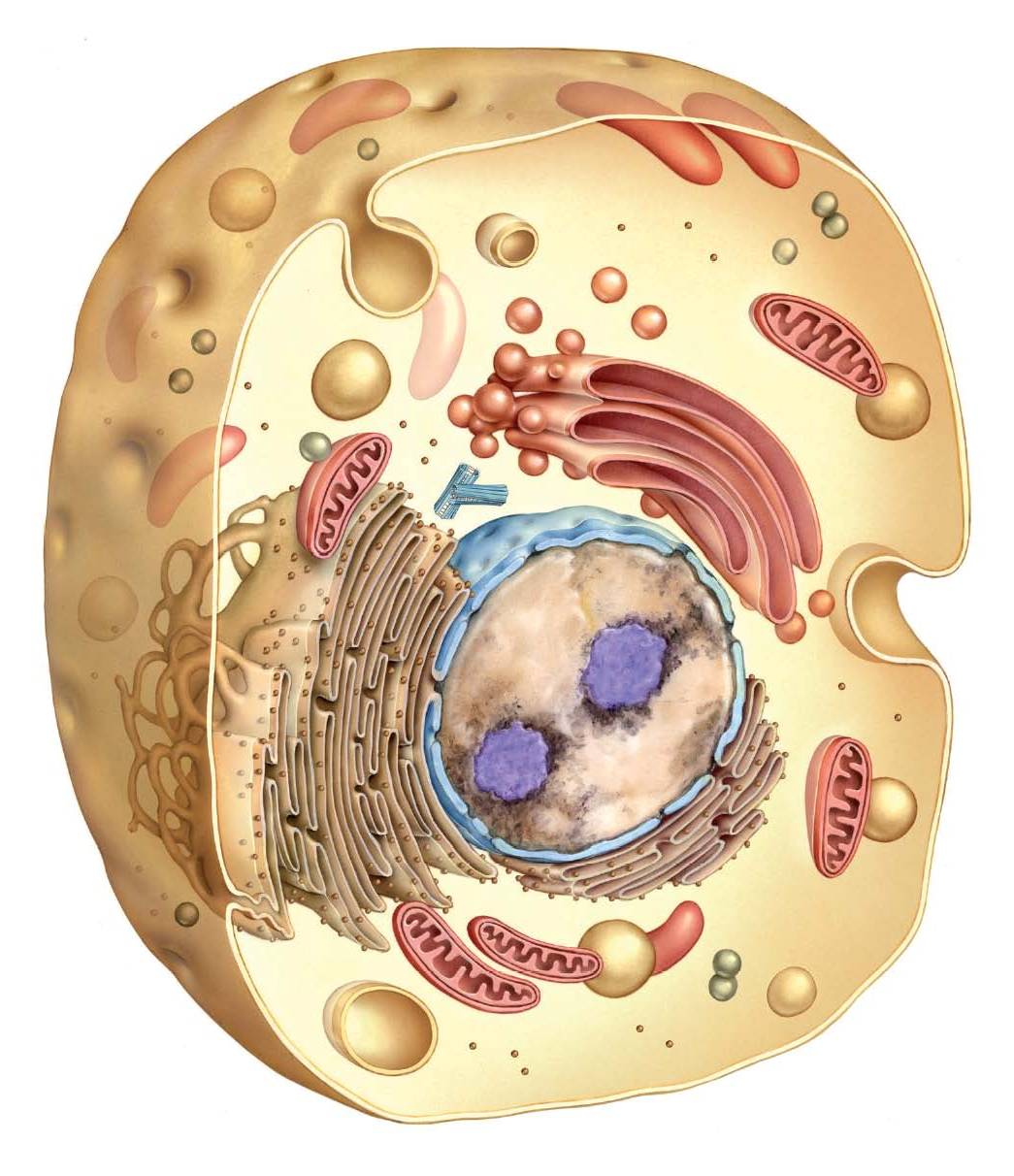 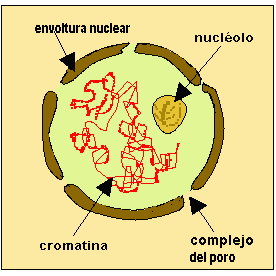 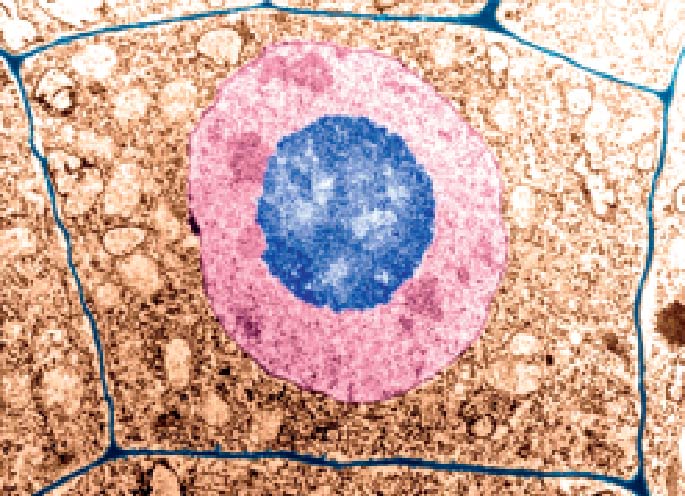 Núcleo al microscopio electrónico
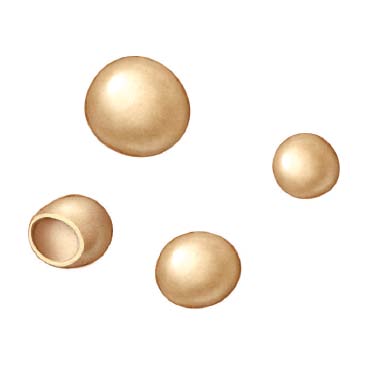 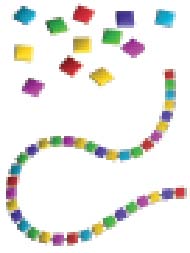 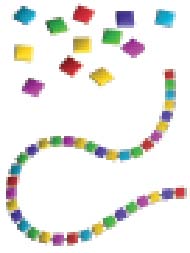 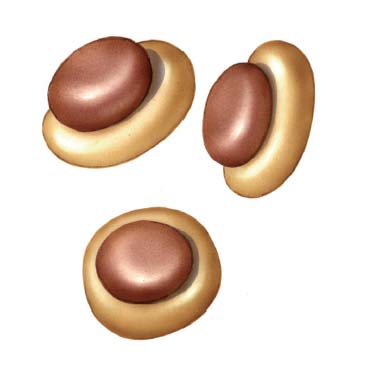 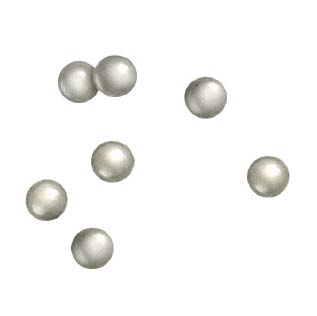 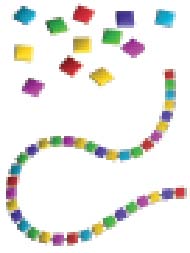 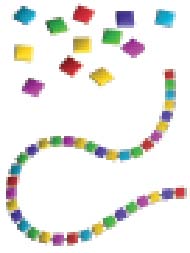 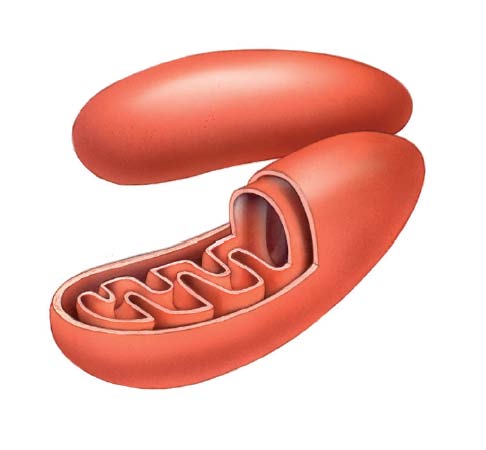 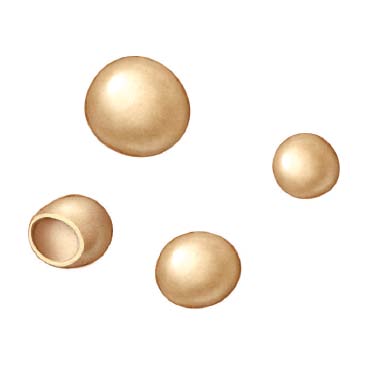 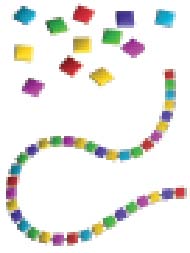 CITOPLASMA: medio interno celular, en el que se localizan los orgánulos.
Solución acuosa (citosol)
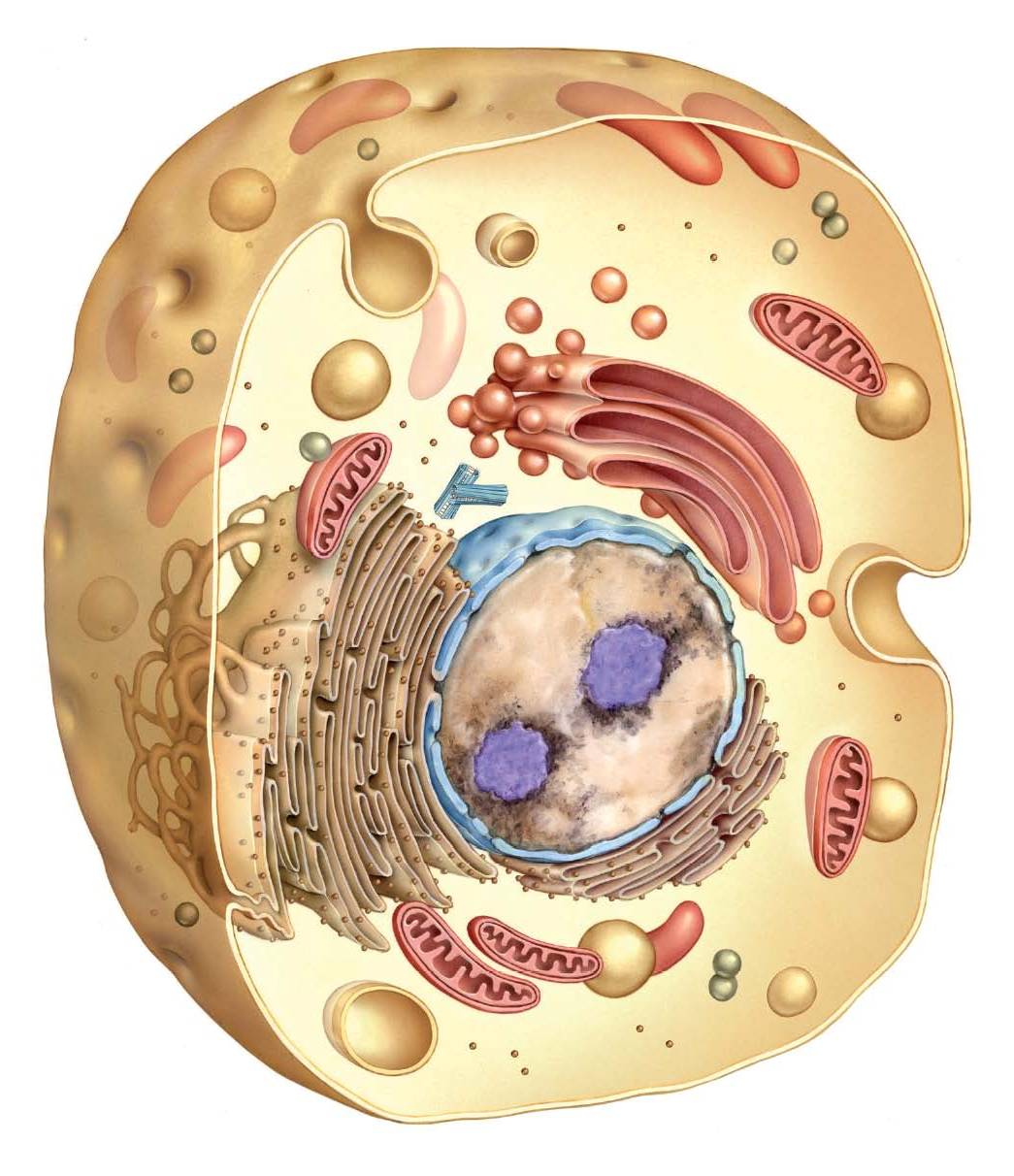 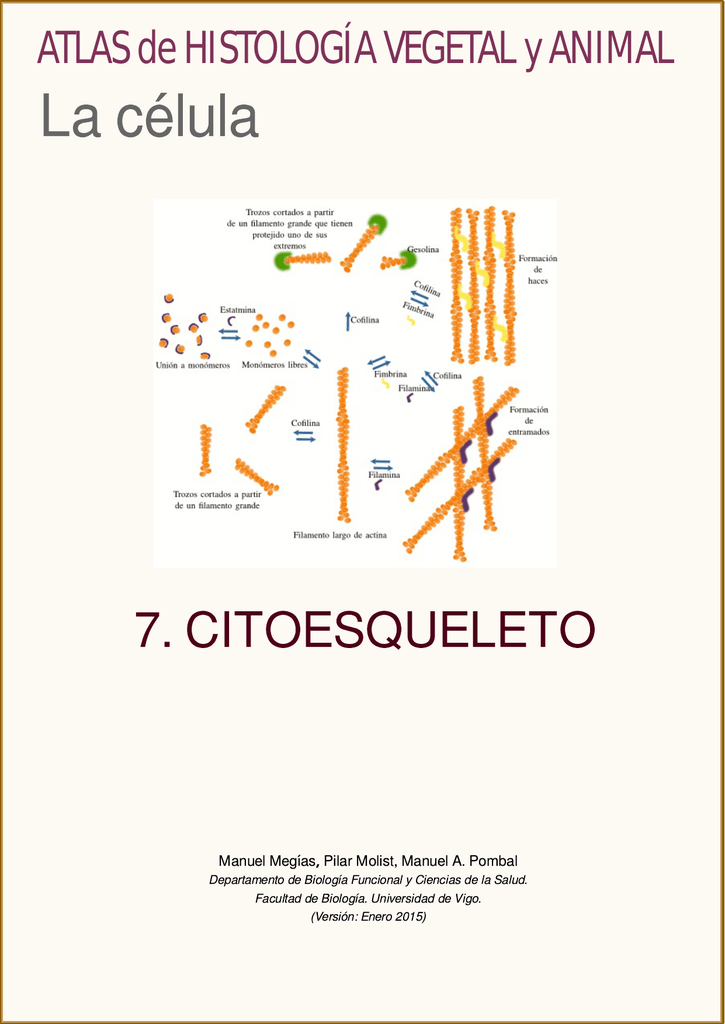 Orgánulos
Proteínas
ORGÁNULOS: estructuras que realizan funciones específicas (son los “órganos” de la célula).

NO MEMBRANOSOS (citoesqueleto, ribosomas y centriolos o centrosoma).
MEMBRANOSOS (lisosomas, aparato de Golgi, retículo endoplasmático, vacuolas)
CITOESQUELETO. “Esqueleto de la célula”: red de fibras que sostiene los orgánulos y 
da forma a la célula además de intervenir en los movimientos celulares.
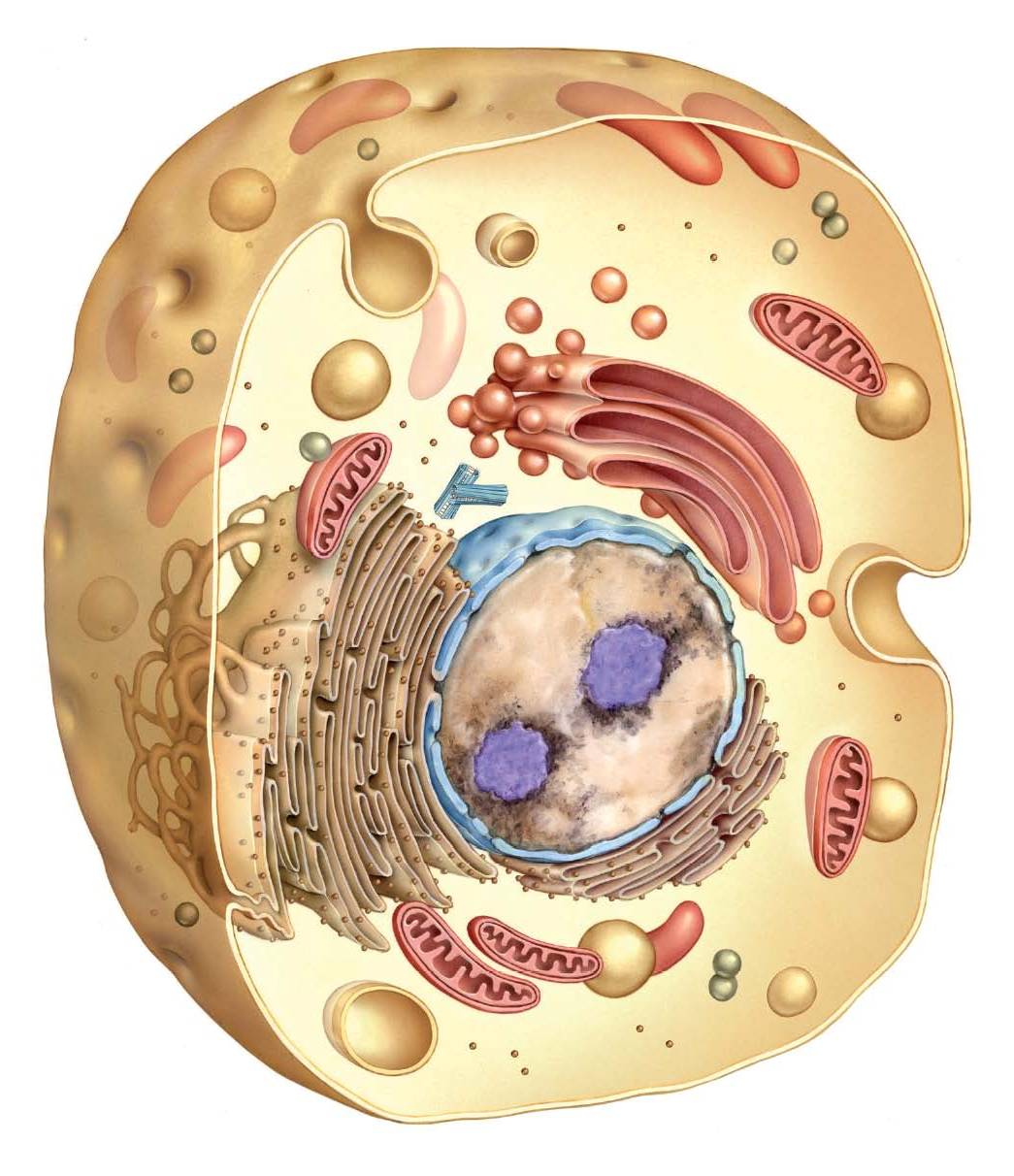 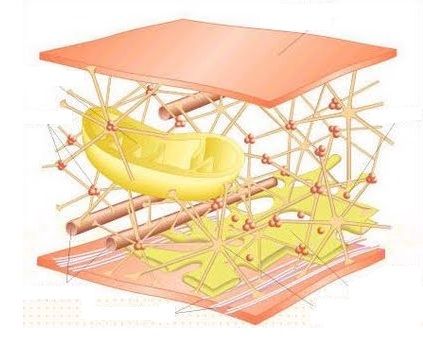 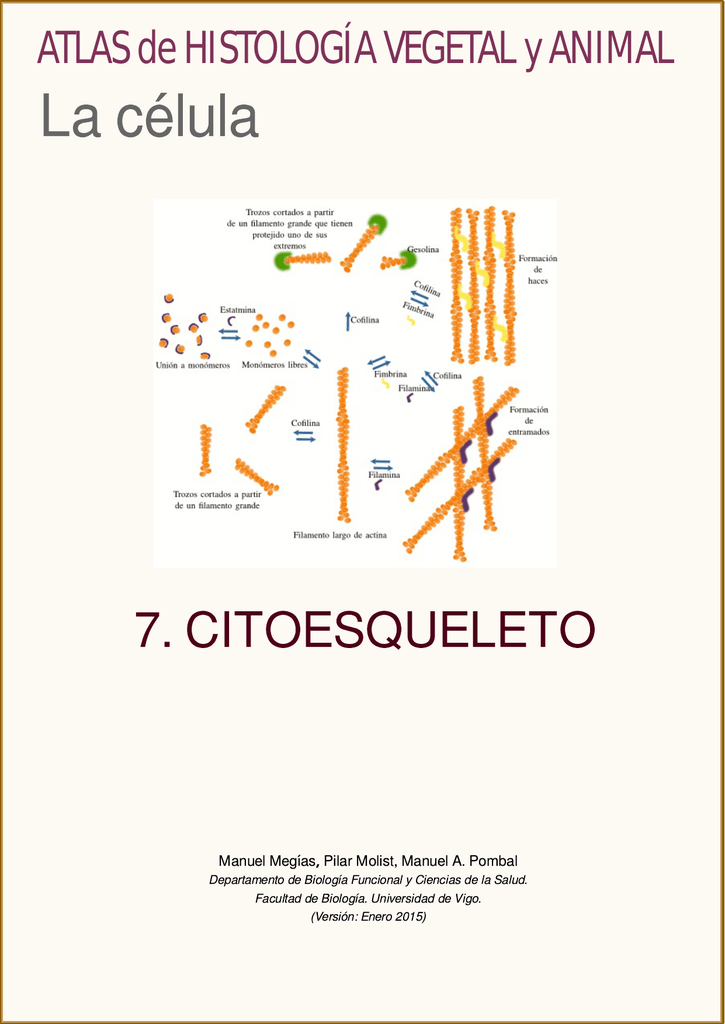 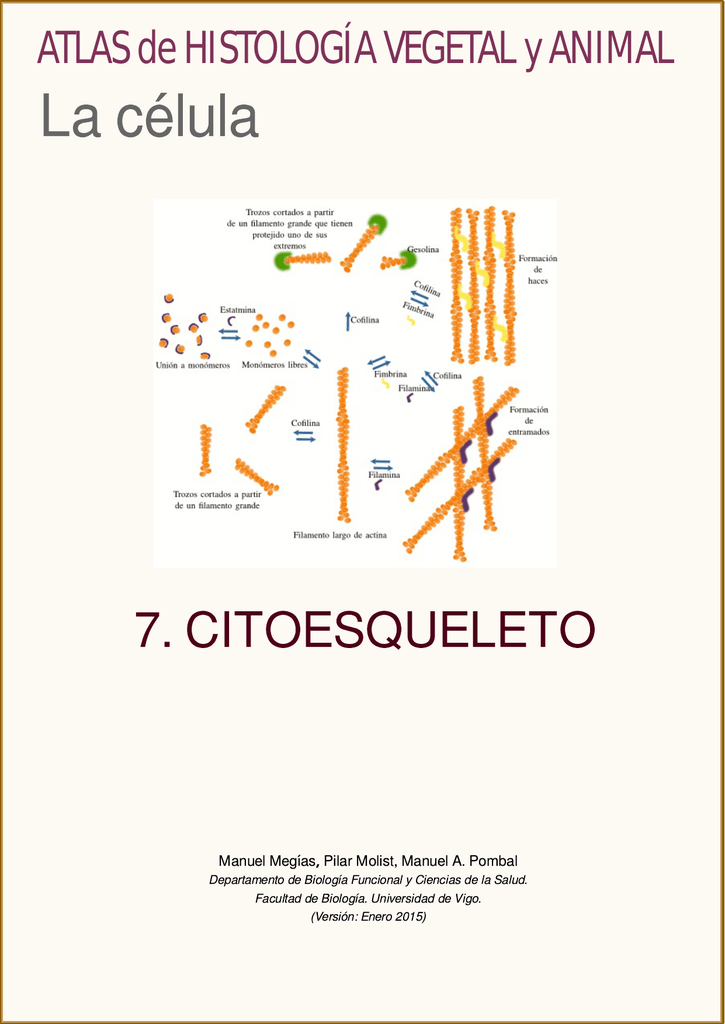 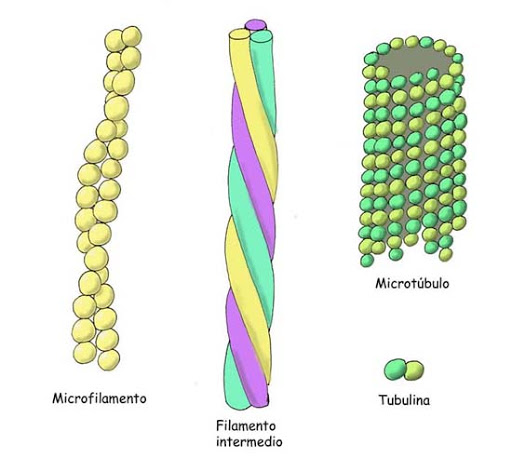 RIBOSOMAS: realizan la síntesis de proteínas.
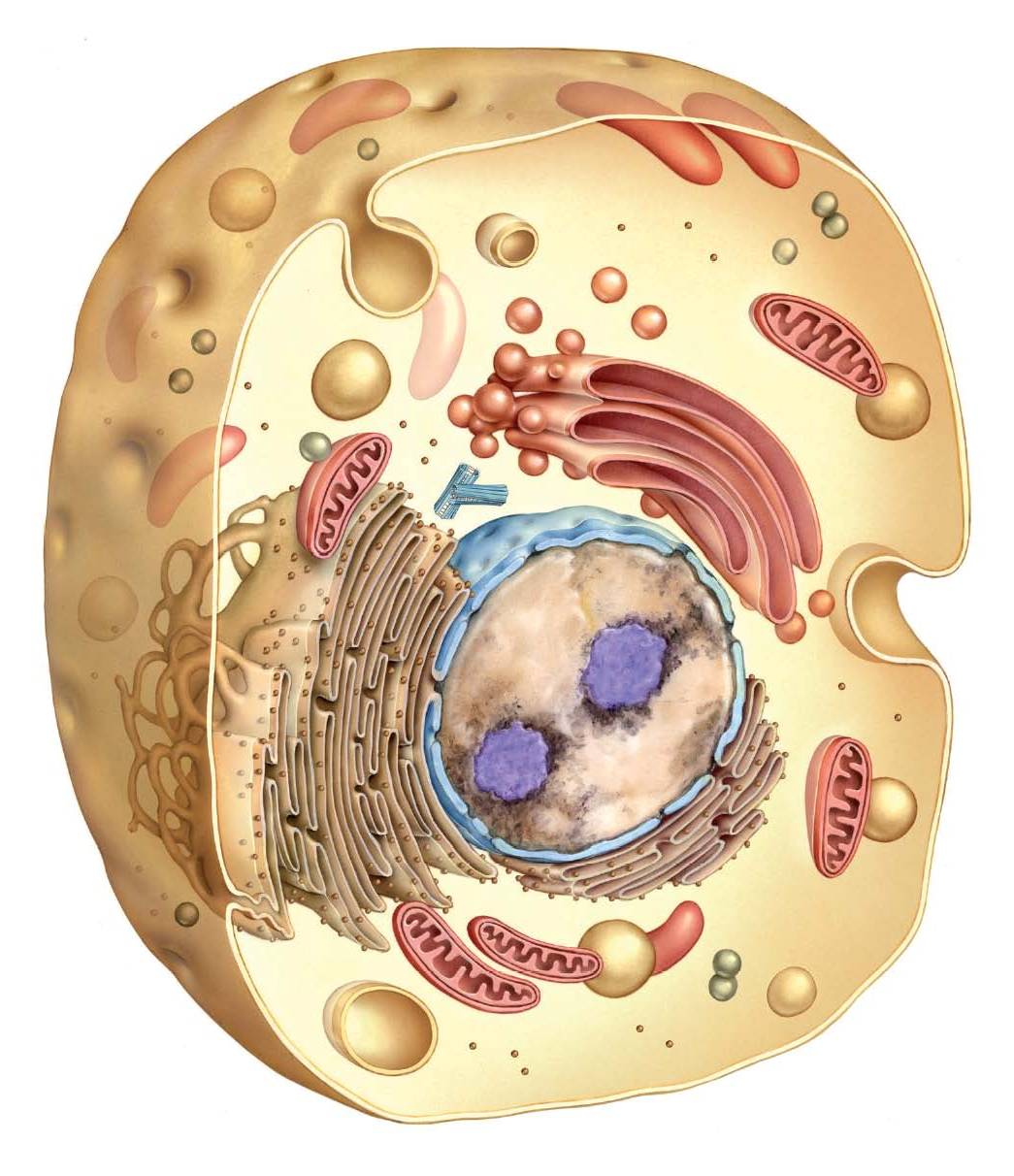 Son orgánulos no membranosos que pueden encontrarse dispersos por el citoplasma o adheridos a la membrana del retículo endoplasmático.
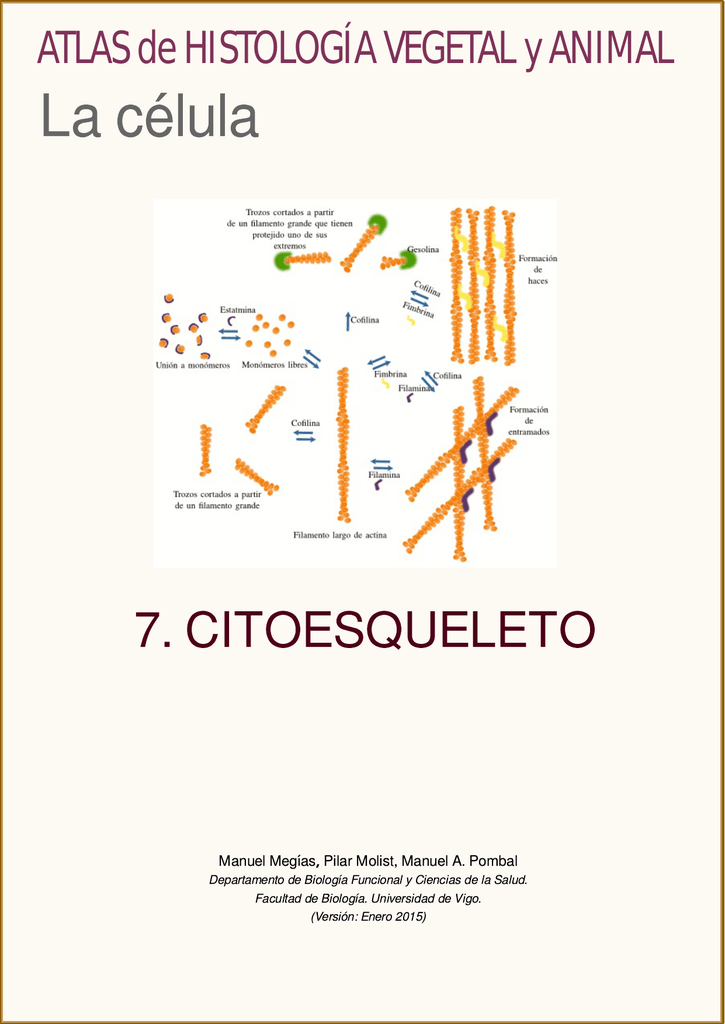 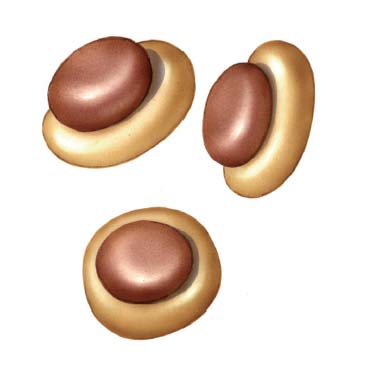 Subunidades
Presentes en todo tipo de células: procariotas y eucariotas.
CENTROSOMA: formado por 2 centriolos, interviene en la reproducción.
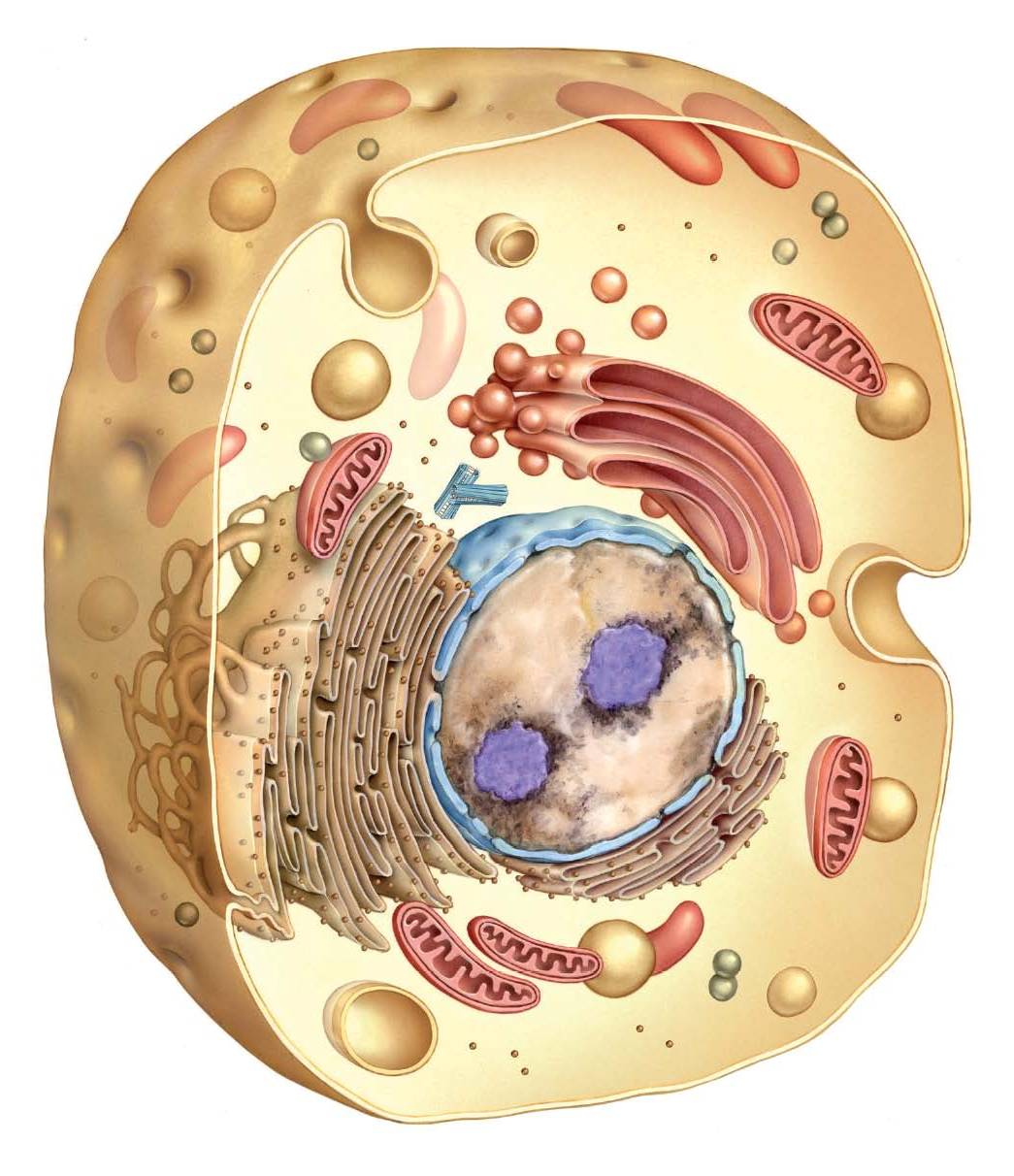 Cada centriolo se compone de fibras proteicas que dirigen el movimiento de los cromosomas durante la división celular.
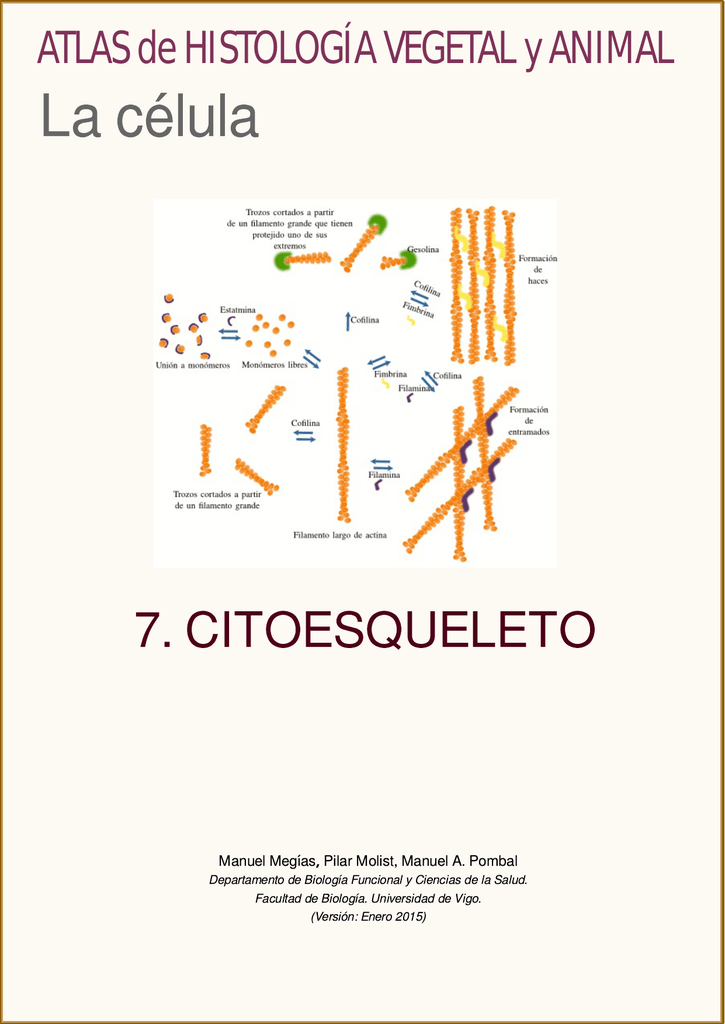 Fibras
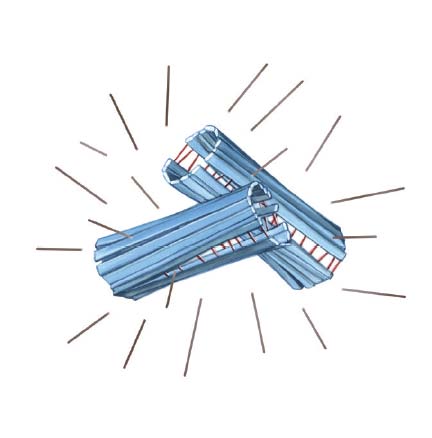 Microtúbulos
Orgánulo no membranoso exclusivo de la célula animal
RETÍCULO ENDOPLASMÁTICO: conjunto de canales cuya función principal 
es el transporte. Además participa en la síntesis de  algunas sustancias.
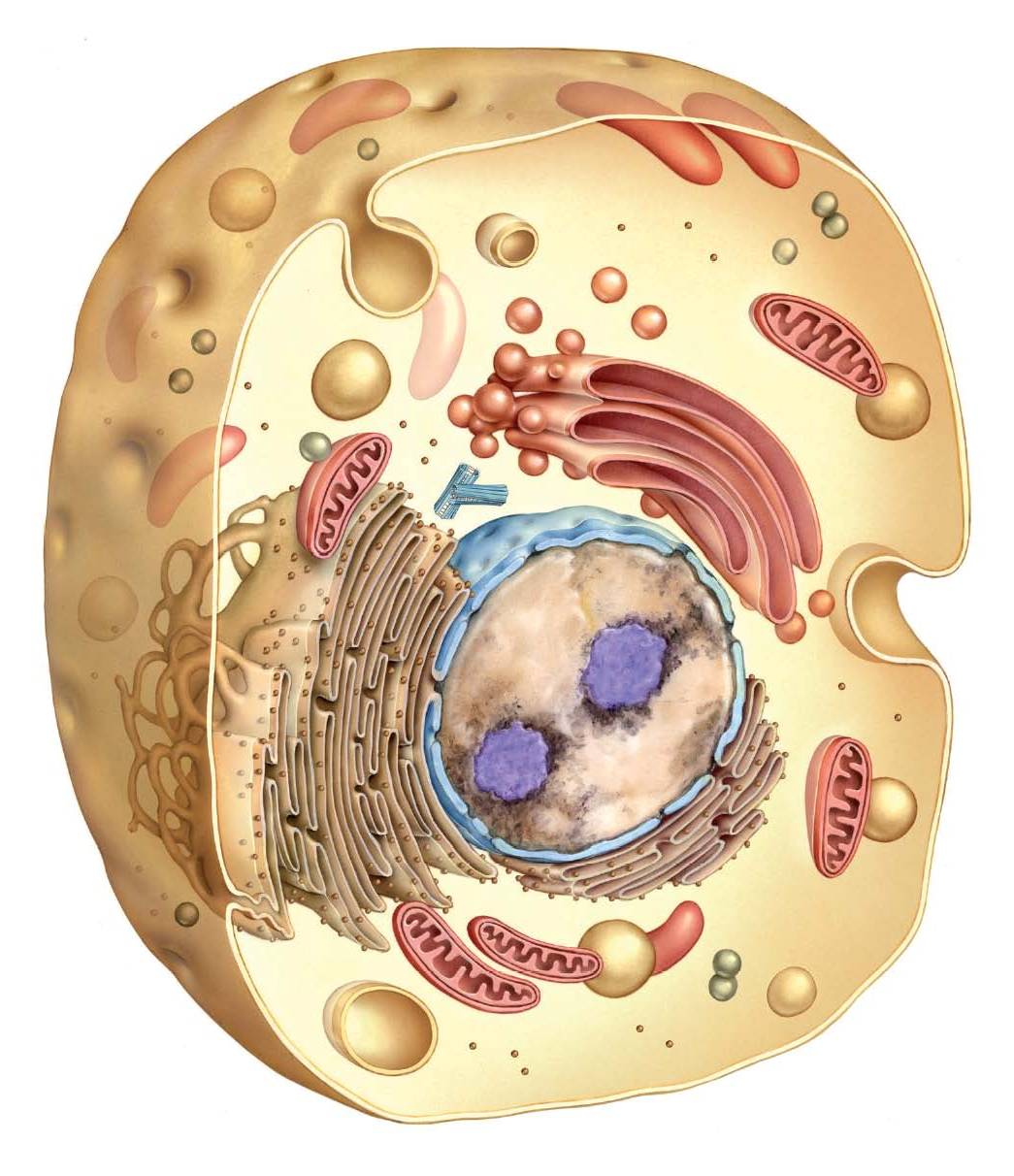 Ribosomas
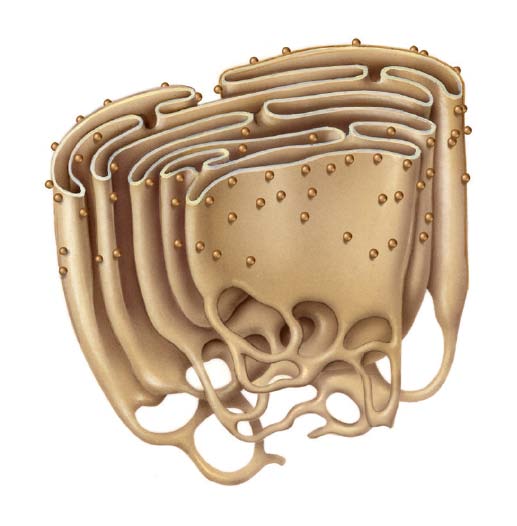 Retículo endoplasmático rugoso
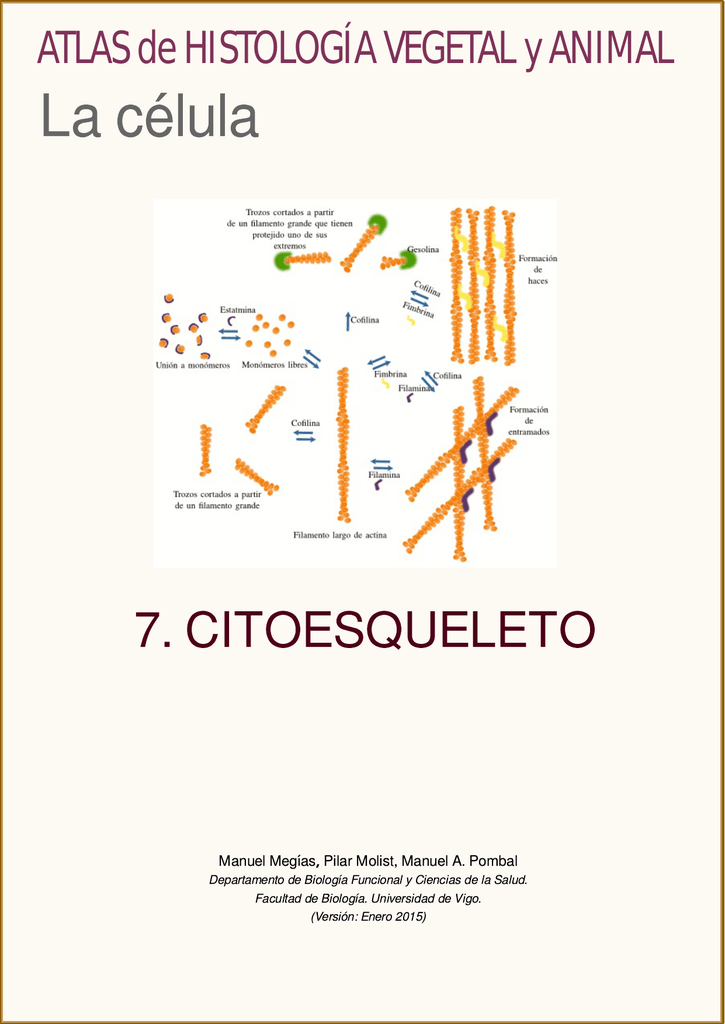 Retículo endoplasmático liso
RUGOSO: con ribosomas
LISO: sin ribosomas
APARATO DE GOLGI: Su función es el almacén y secreción de sustancias de desecho.
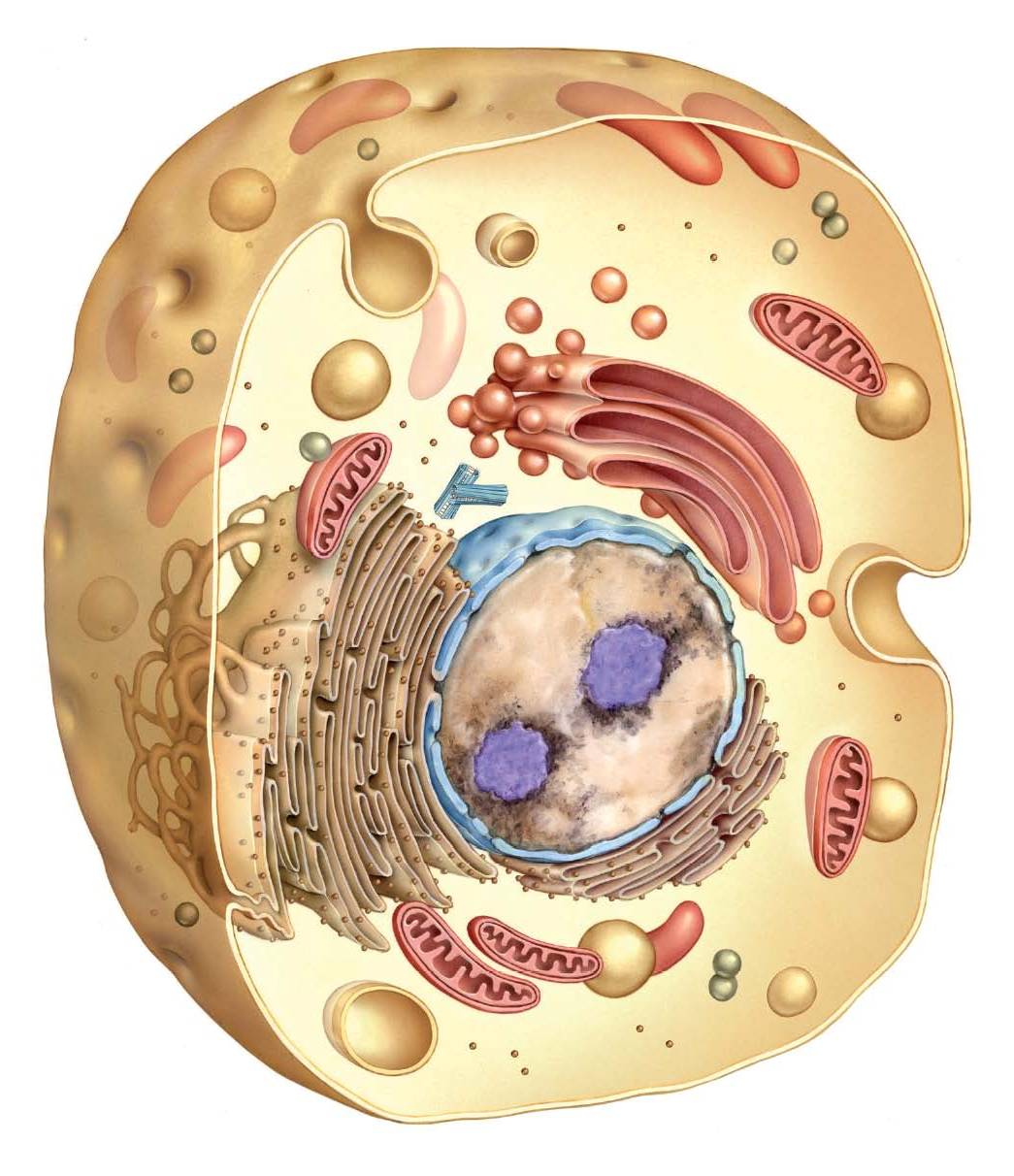 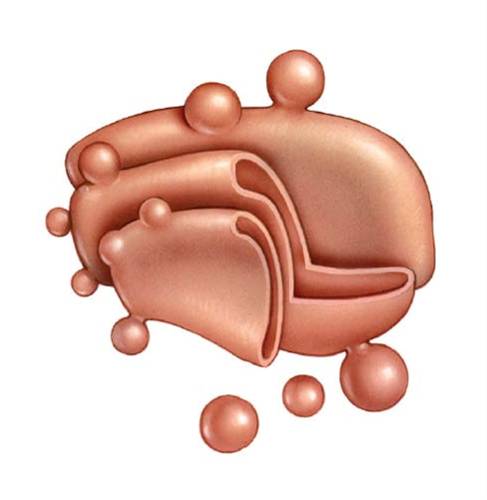 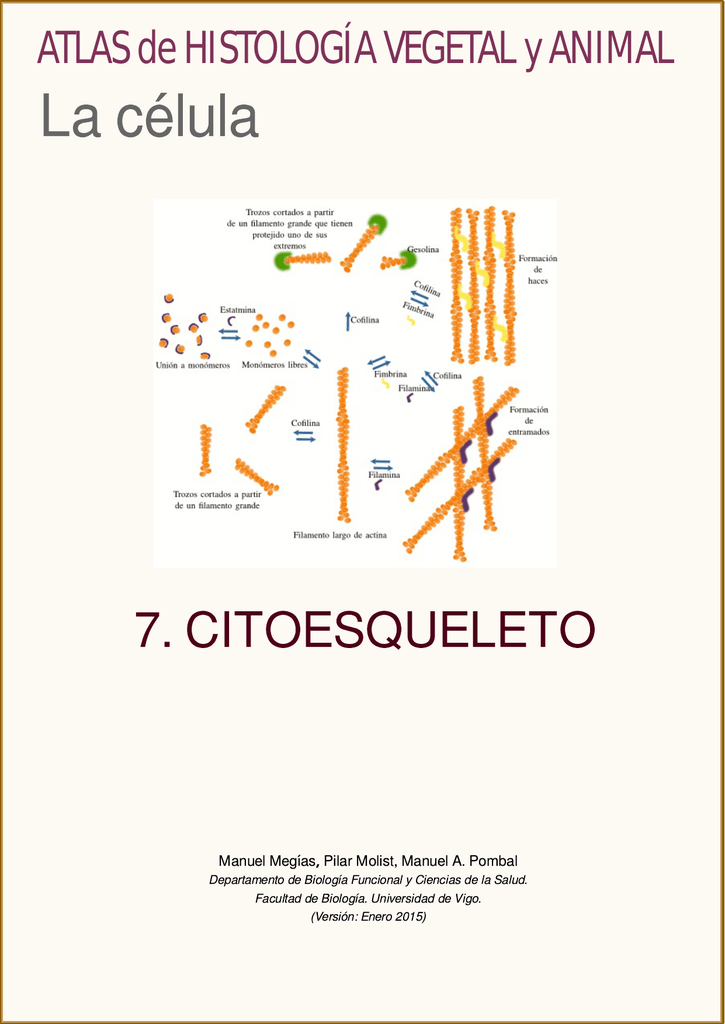 Dictiosomas
Vesículas de secreción
Formado por varios sacos aplanados y curvados llamados 
dictiosomas y por vesículas de secreción.
MITOCONDRIA: Son orgánulos ovalados con doble membrana y repliegues en su interior llamados
 crestas. Su función es obtener energía para la célula mediante un proceso llamado respiración celular.
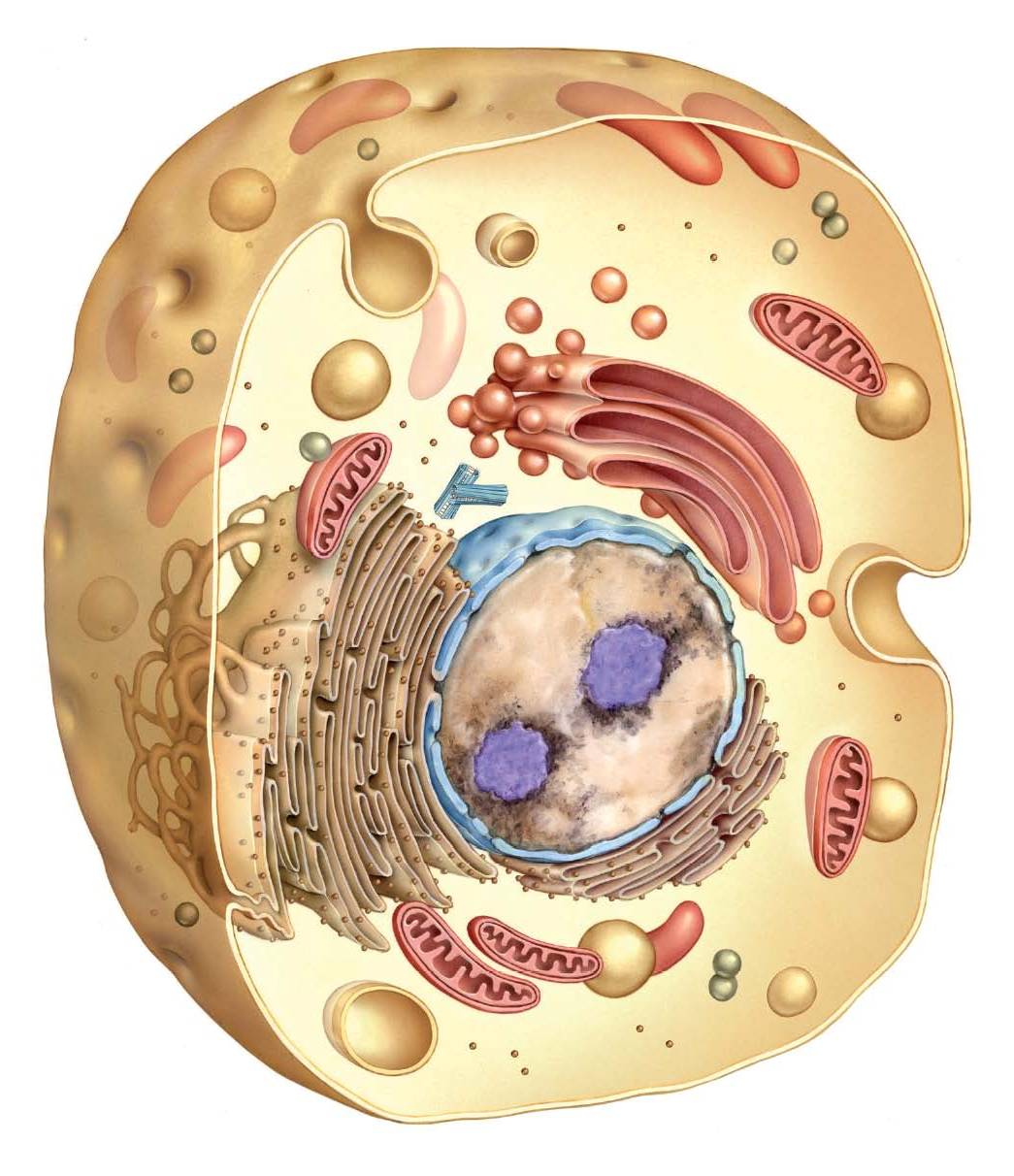 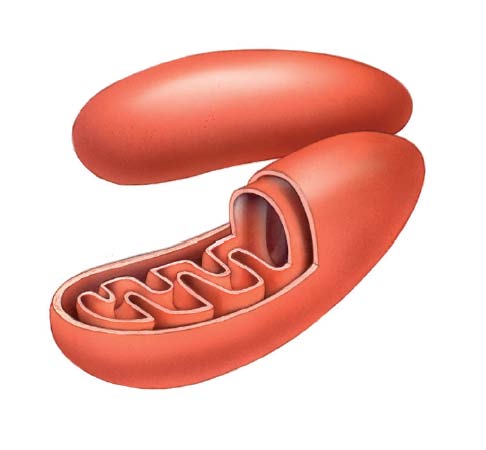 Doble membrana
Cresta
RESPIRACIÓN CELULAR (proceso de oxidación de moléculas orgánicas en el que se obtiene energía): 

Moléculas orgánicas + O2  → CO2  + H2O + ATP (energía química)
LISOSOMAS: son vesículas cuya función es la digestión de nutrientes. 
Para poder llevarla a cabo contienen enzimas digestivas.
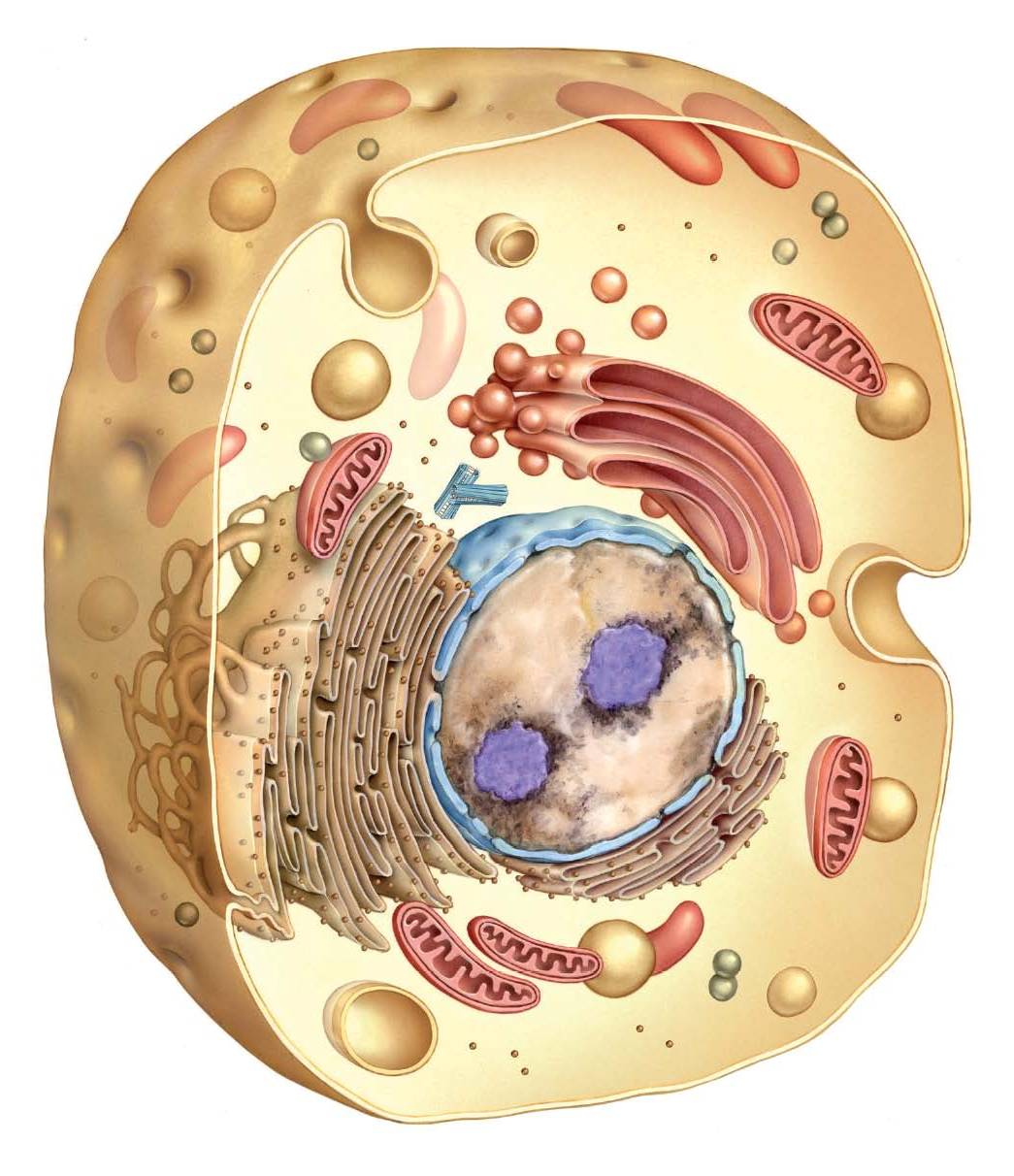 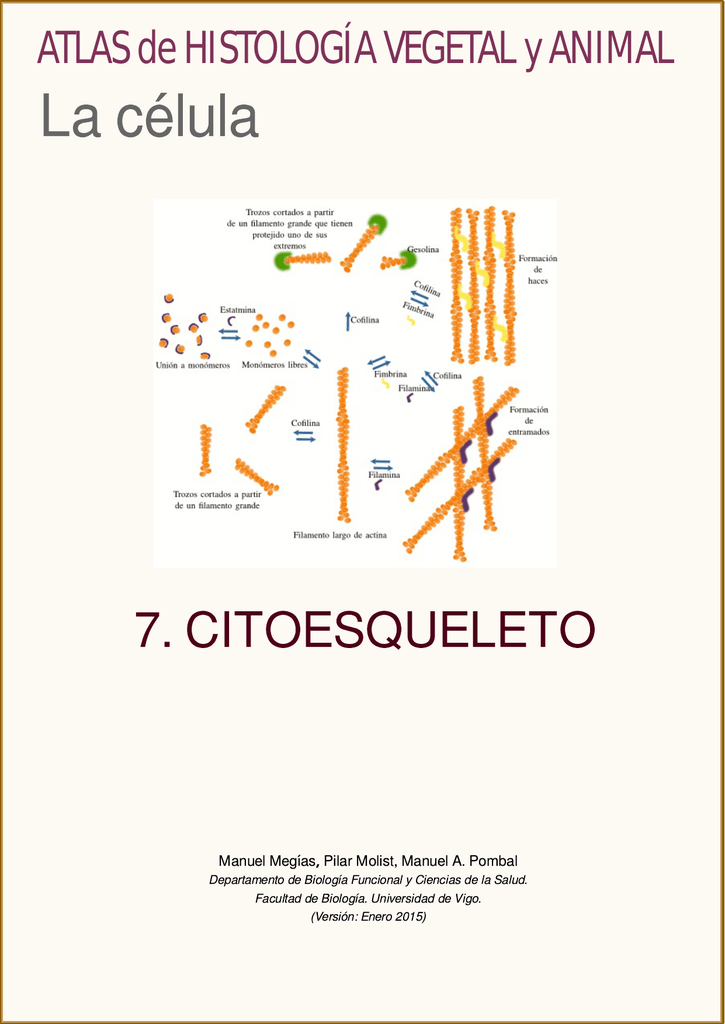 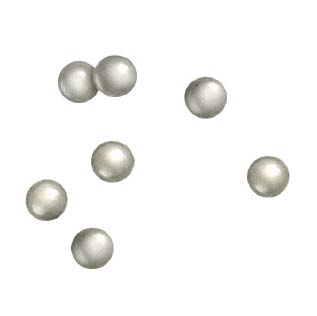 Vesículas con enzimas digestivas que digieren nutrientes
VACUOLAS: almacén de sustancias de diversa naturaleza.
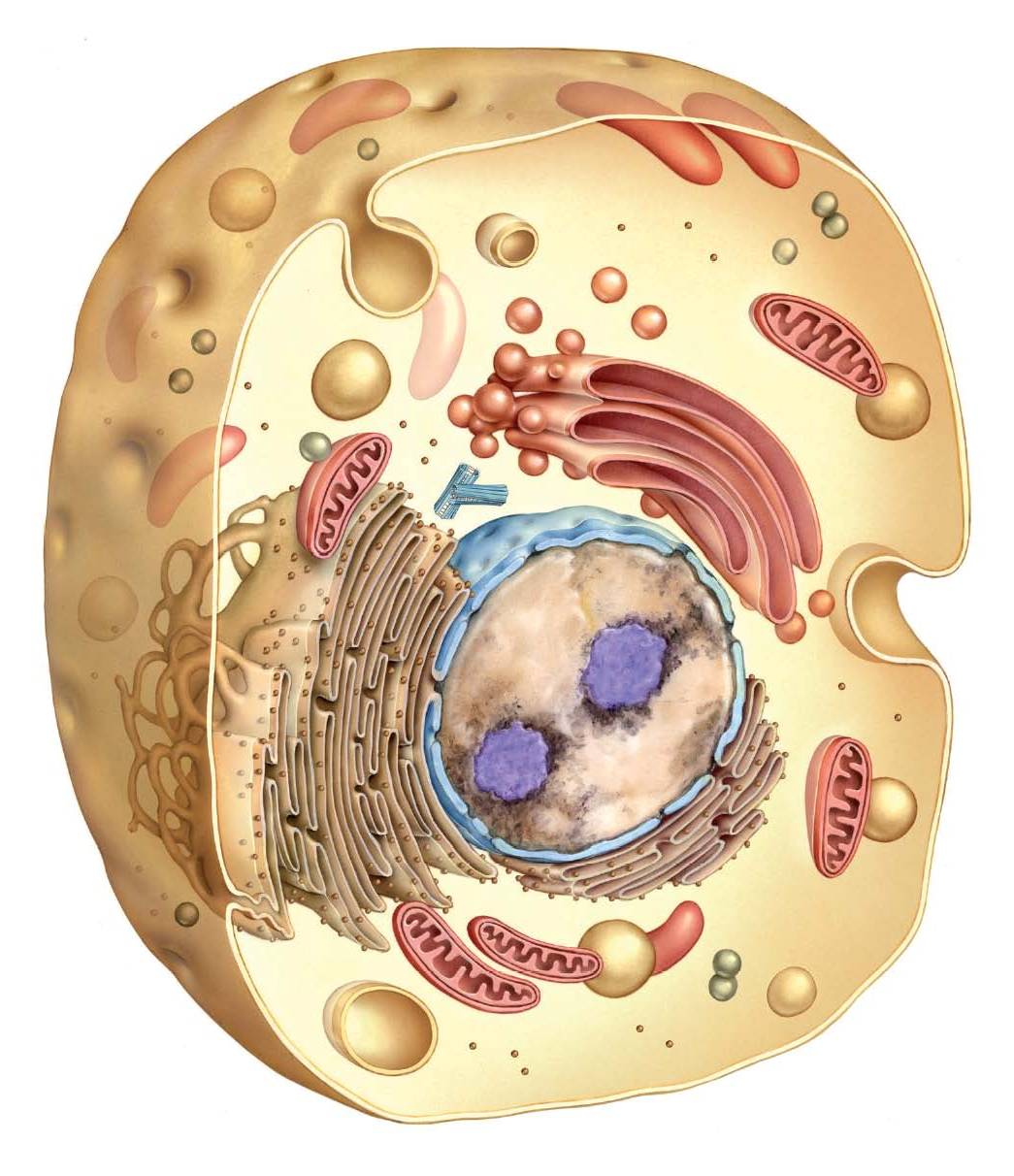 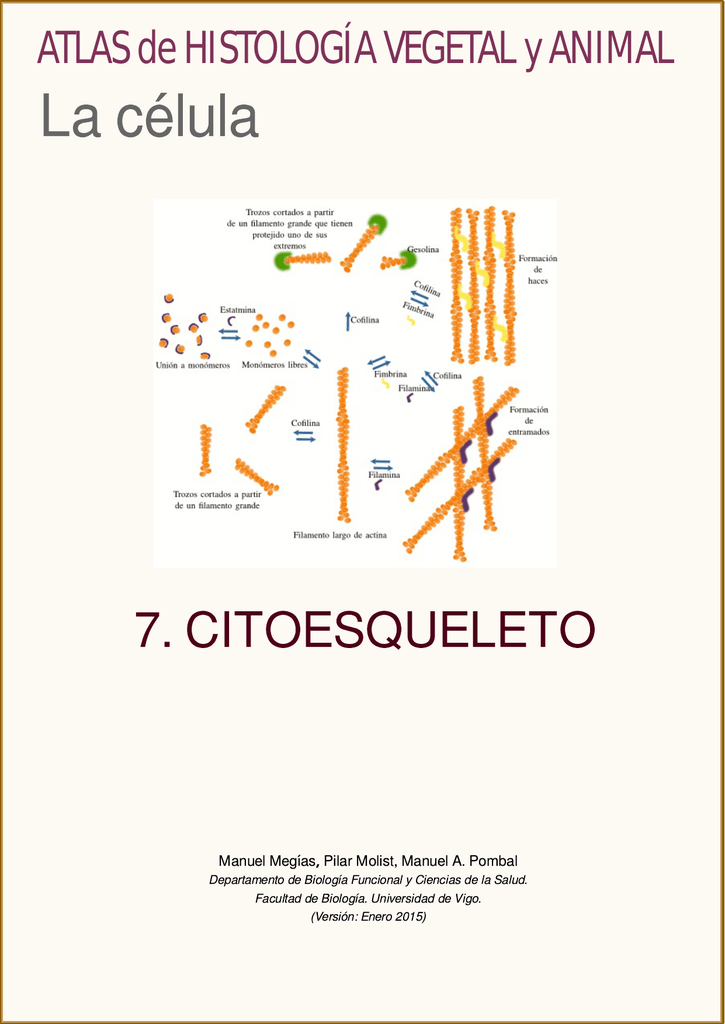 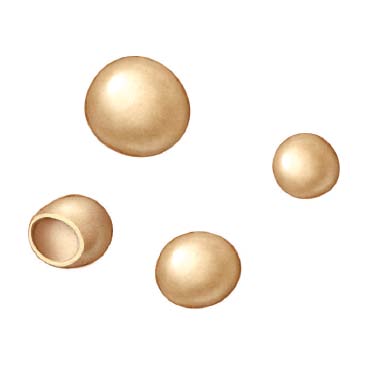 Vesículas formadas por membrana
En la CÉLULA VEGETAL una gran vacuola  ocupa gran parte de la célula.
Pared celular*
(compuesta por celulosa, su función es la protección)
Retículo endoplasmático
Núcleo
Mitocondria
Membrana plasmática
Granvacuola*
Cloroplasto*
Las células vegetales carecen de centriolos y tienen algunos orgánulos exclusivos.
B. 2. LA CÉLULA VEGETAL
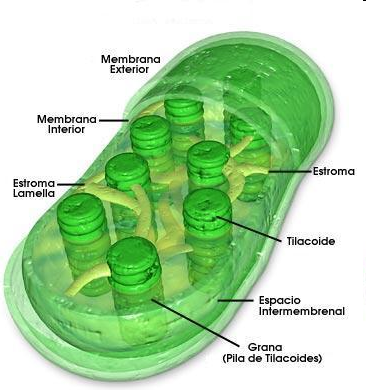 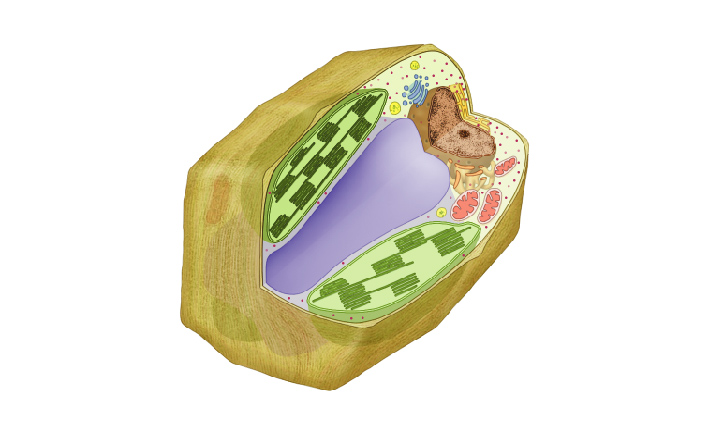 CLOROPLASTO
Ovalado, con doble membrana.
Realiza la fotosíntesis:
Obtención de moléculas orgánicas y O2  a partir de H2O, sales minerales, CO2 y energía solar.
* Estructuras y orgánulos exclusivos de células vegetales
CO2  + H2O + sales minerales + Energía solar → moléculas orgánicas + O2
Sin pared celular
Sin cloroplastos
Pared celular de celulosa
Cloroplastos
Vacuolas: muchas y pequeñas
Vacuolas muy grandes
Tiene centriolos
Formas variadas
Bordes definidos
Carece de centriolos
C. DIFERENCIAS ANIMAL - VEGETAL
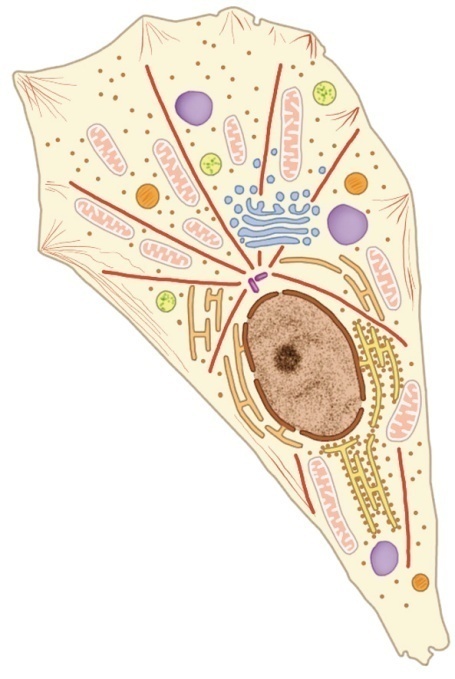 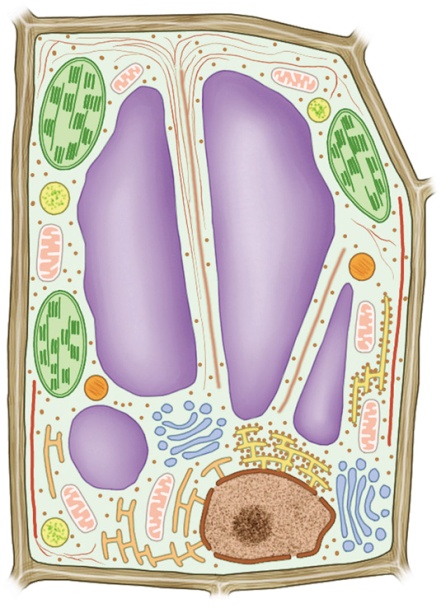 CÉLULA ANIMAL
CÉLULA VEGETAL
Materia: para mantener y renovar sus estructuras, crecer y reproducirse
Energía: para realizar sus actividades, moverse o intercambiar sustancias con el medio.
AUTÓTROFA
HETERÓTROFA
Producen materia orgánica rica en energía a partir de materia inorgánica.
Incorporan materia orgánica fabricada por otros seres vivos.
3. LAS FUNCIONES CELULARES.

Proceso por el cual las células intercambian materia y energía con su entorno.
A. LA NUTRICIÓN CELULAR
Las CÉLULAS necesitan los nutrientes para obtener:
Proceso de NUTRICIÓN
los obtienen por
puede ser
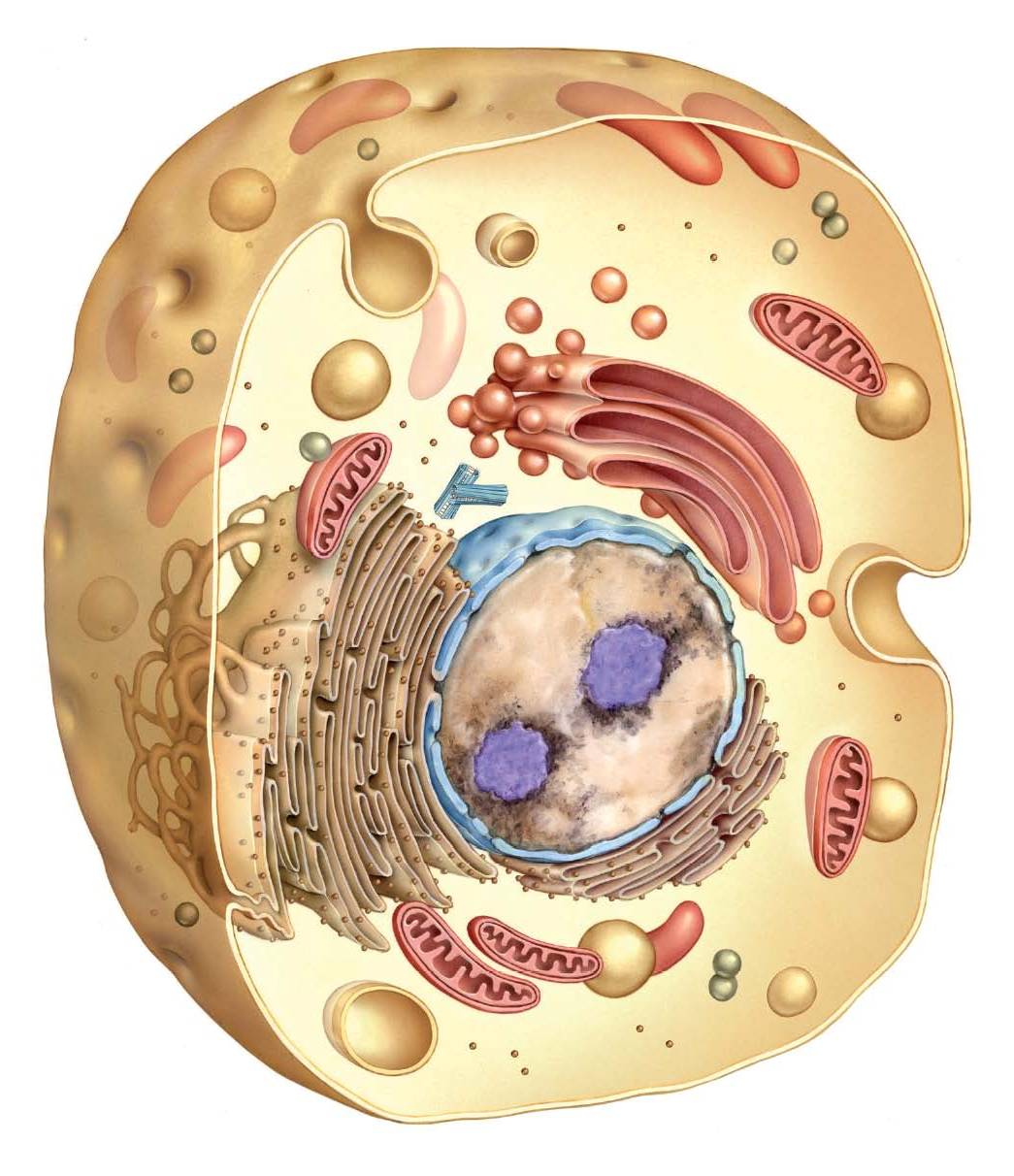 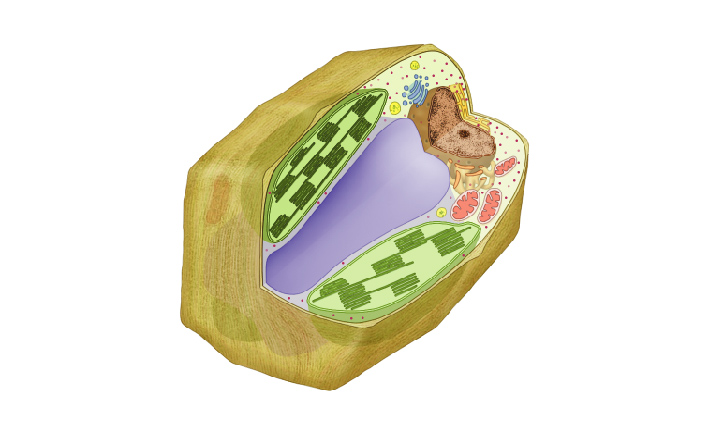 FUNCIÓN DE NUTRICIÓN CELULAR FORMAS DE TRANSPORTE DE MOLÉCULAS A TRAVÉS DE LA MEMBRANA
Las moléculas atraviesan la membrana plasmática de 2 formas


       
 MOLÉCULAS PEQUEÑAS/MEDIANAS	             MOLÉCULAS GRANDES


        SIN DEFORMAR LA MEMBRANA                        DEFORMANDO LA MEMBRANA
Moléculas pequeñas y sencillas (sin carga):
 -  Difusión simple (pasan a través de los lípidos).          - Endocitosis (entrada)
     A favor del gradiente.                                    	           - Exocitosis (salida)
Moléculas algo mayores o cargadas:		
 -  Difusión facilitada (empleando canales                   
    o proteínas transportadoras llamadas
     “permeasas”). A favor del gradiente.
 -  Transporte activo (empleando proteínas
     transportadoras llamadas “bombas”).
     En contra del gradiente, gastando energía.
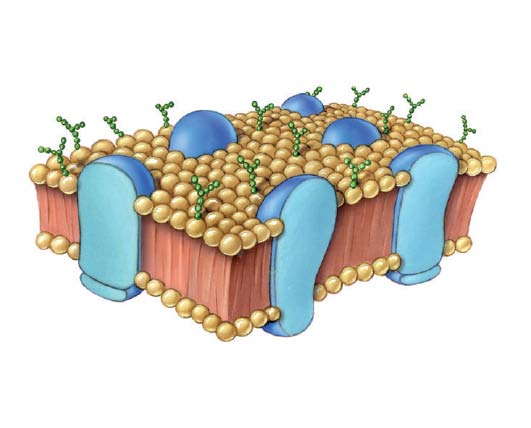 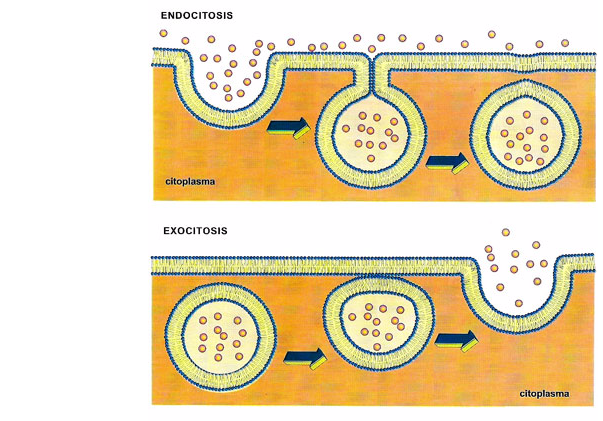 TRANSPORTE A TRAVÉS DE LA MEMBRANAMoléculas pequeñas/medianasSIN DEFORMAR LA MEMBRANA
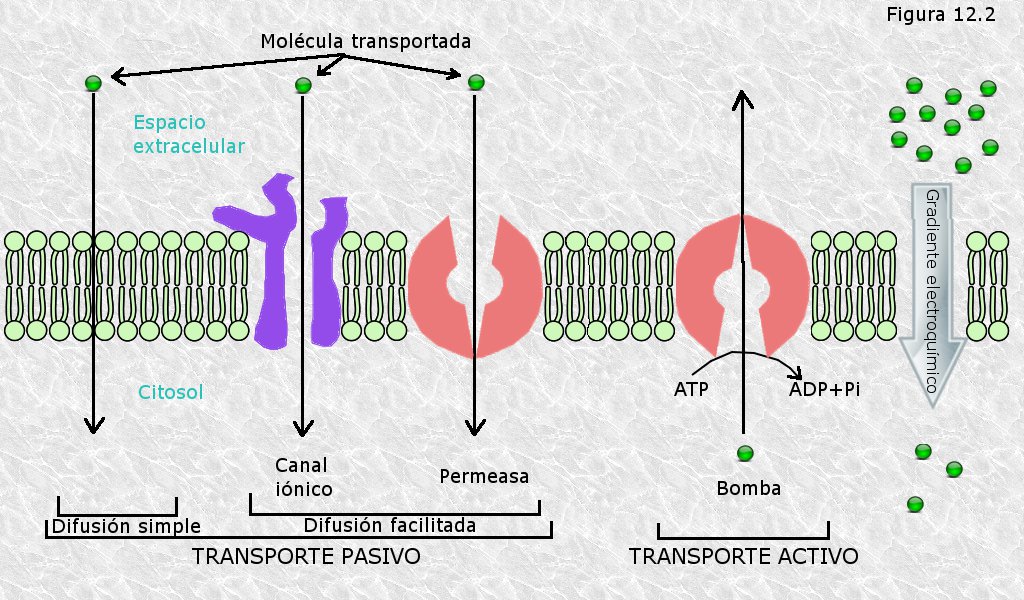 PASIVO: Sin gasto energético	    ACTIVO: Con gasto energético
                   A favor del gradiente                        En contra del gradiente
TRANSPORTE A TRAVÉS DE LA MEMBRANAMoléculas grandes
 DEFORMANDO LA MEMBRANA
Estas sustancias no pueden atravesar la membrana, por ello a partir de ésta se forma una bolsa que incorpora las sustancias al citoplasma.
ENDOCITOSIS
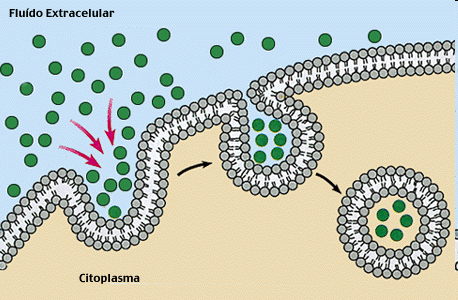 FAGOCITOSIS:
Sustancias sólidas
PINOCITOSIS:
Sustancias líquidas
Proceso inverso por el que se vierten sustancias al exterior.
EXOCITOSIS
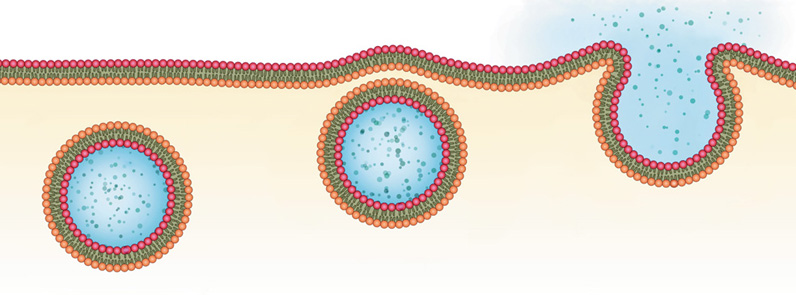 Mecanismo por el cual las células son capaces de eliminar sustancias sintetizadas por ella o bien de desecho.
Fusión con la membrana y liberación del contenido
Vesícula de exocitosis
que constituyen
EL METABOLISMO
2 TIPOS DE REACCIONES
Moléculas complejas
Moléculas simples
Moléculas simples
Moléculas complejas
CÉLULAS
Anabolismo
Catabolismo
REACCICONES QUÍMICAS
ENERGÍA
Funcionan
por medio de
ENERGÍA
NUTRICIÓN CELULAR: EL METABOLISMO
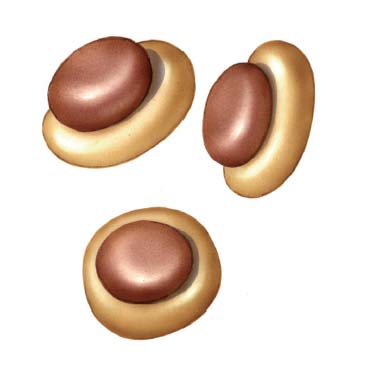 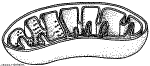 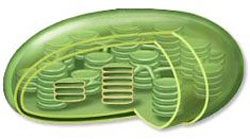 FOTOSÍNTESIS
CO2  + H2O + sales m. + E. solar

  moléculas orgánicas + O2
RESPIRACIÓN CELULAR 
Moléculas orgánicas + O2  → CO2  + H2O + ATP
SÍNTESIS DE PROTEÍNAS
Aminoácidos + ATP       proteínas
→
- RESPUESTAS ESTÁTICAS: sin movimiento de la célula (secreción  de sustancias).- RESPUESTAS DINÁMICAS: la célula se mueve mediante:
B. FUNCIÓN DE RELACIÓN CELULAR (Recibir estímulos y responder a ellos)
PSEUDÓPODOS
CILIOS
FLAGELOS
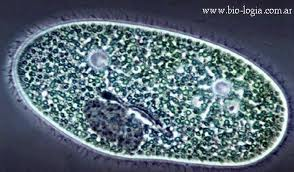 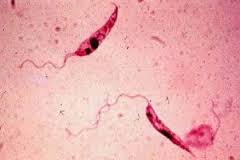 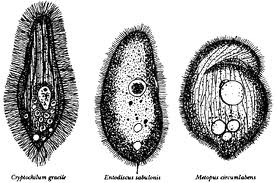 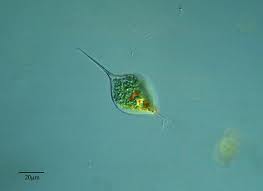 CONTRÁCTIL
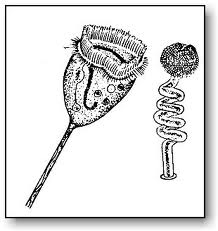 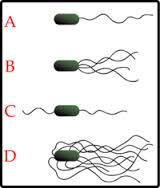 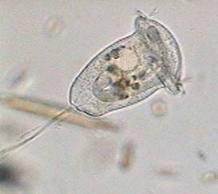 C. FUNCIÓN DE REPRODUCCIÓN CELULAR
Capacidad para originar descendientes. 3 modalidades.
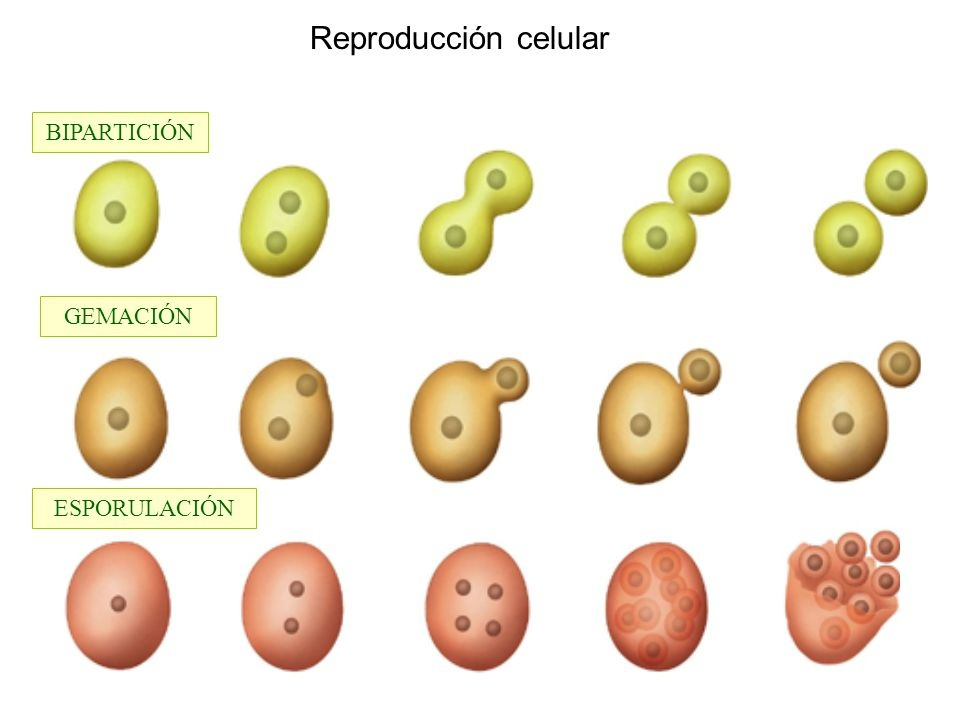 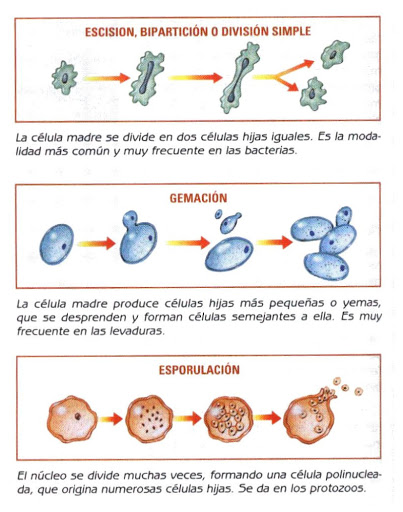 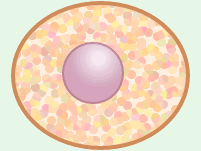 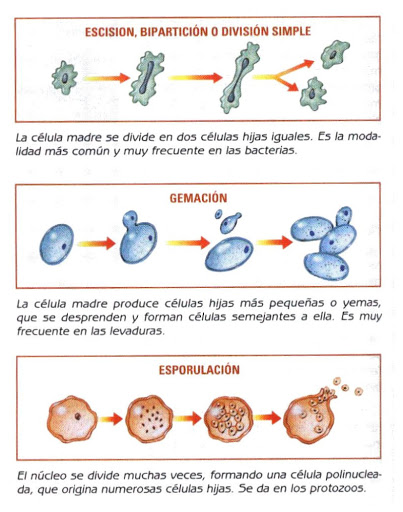 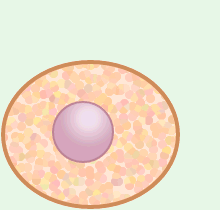 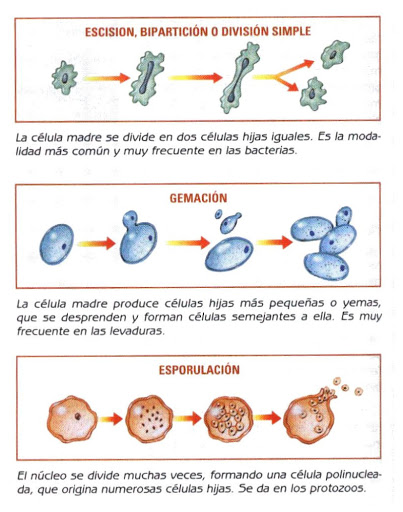 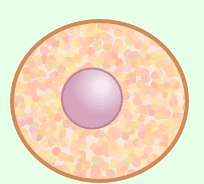 4. EL NÚCLEO CELULAR
A/ LOS CROMOSOMAS
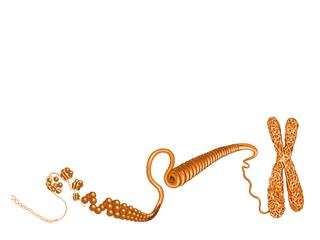 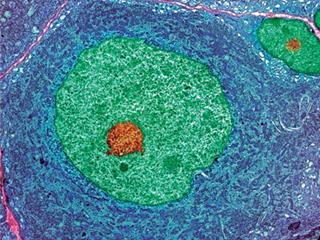 Envoltura nuclear
cromatina
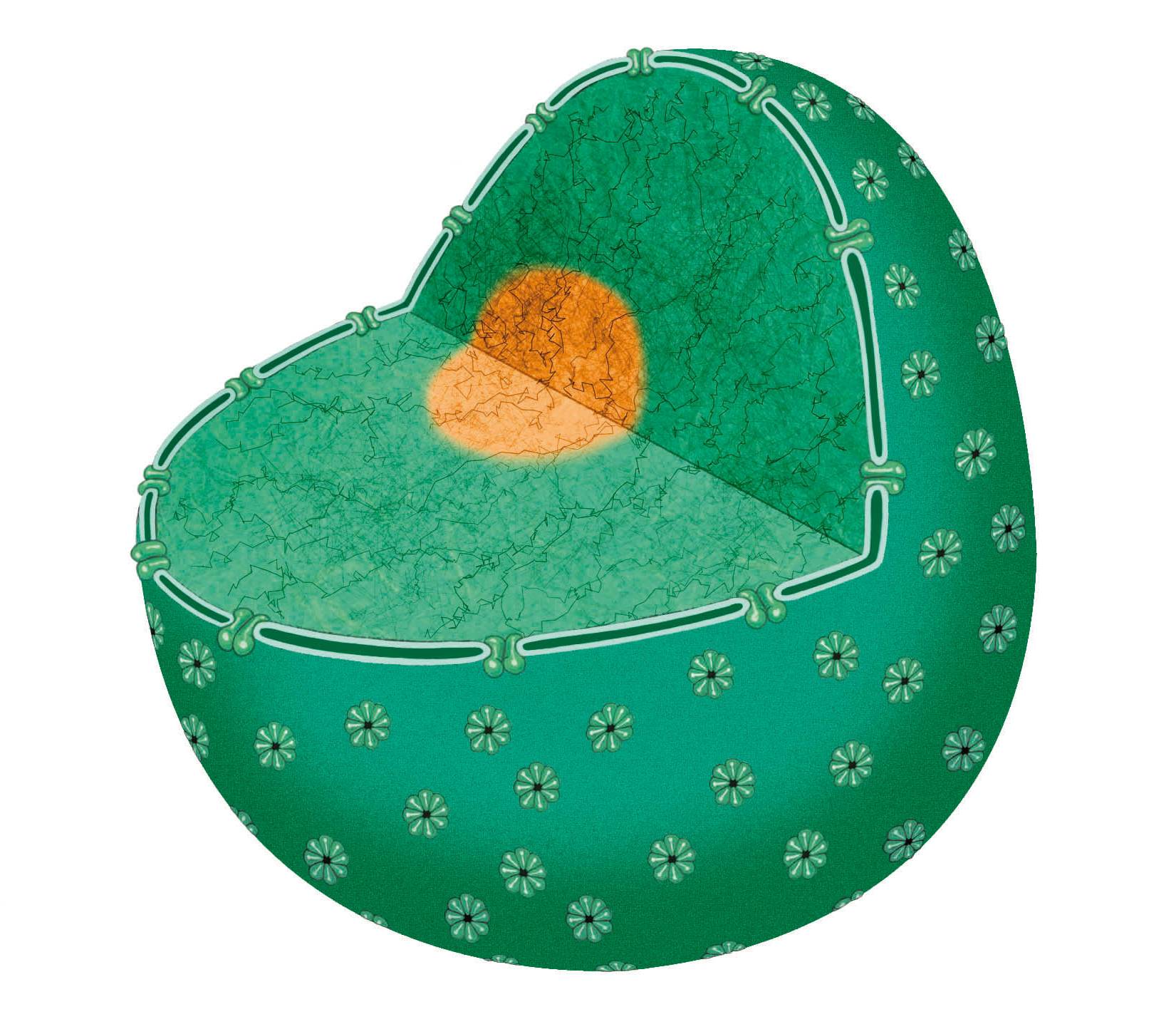 Nucleolo
Cromosoma:
Cuando la célula se va a dividir, la cromatina se condensa y forma los cromosomas. Nosotros tenemos 46 en cada célula, de ellos 2 son sexuales.
Nucleoplasma
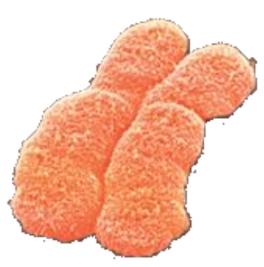 Brazos
Centrómero
Cromátidas hermanas:
Tienen el mismo ADN
NÚMERO DE CROMOSOMAS. En relación a él hay 2 tipos de organismos:
Organismos haploides (n):
Poseen 1 solo juego cromosómico.
Organismos diploides (2n): 
Poseen 2 juegos cromosómicos (parejas de cromosomas). De cada pareja, 1 miembro procede de la madre y el otro del padre.
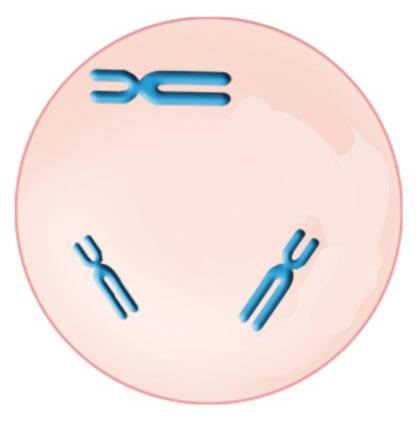 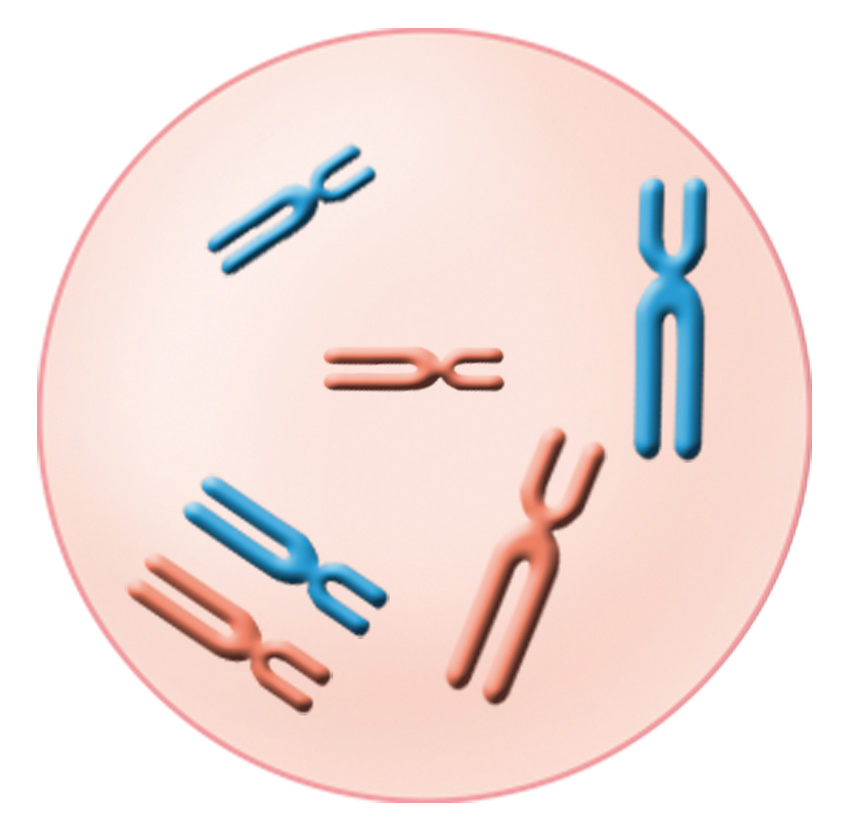 Célula n = 3
Cromosomas maternos
Célula 2n = 6 (3 parejas de cromosomas homólogos)
Cromosomas paternos
Nuestras células son 2n, menos los gametos, que son n.
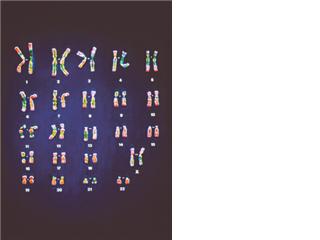 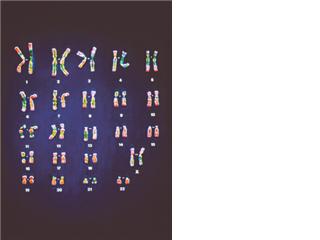 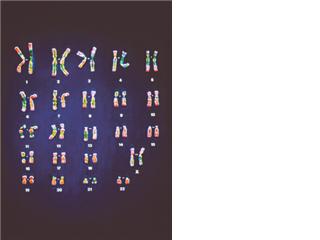 TIPOS DE CROMOSOMAS: en relación a la posición del centrómero y a la longitud relativa de sus brazos:
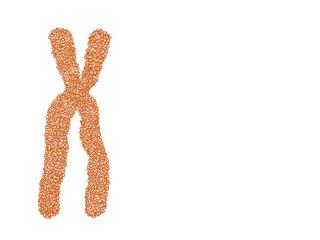 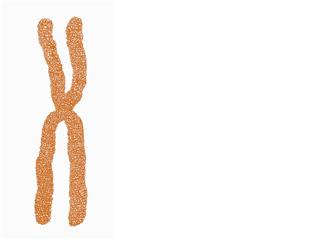 Submetacéntricos
Metacéntricos
Centrómero
Centrómero
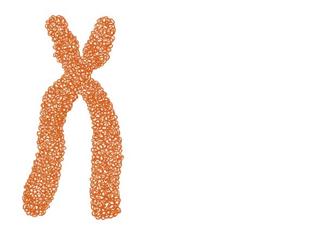 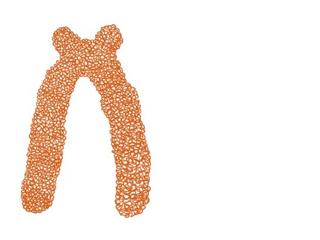 Telocéntricos
Acrocéntricos
Centrómero
Centrómero
TIPOS DE CROMOSOMAS: en relación a su información genética:
 -   Autosomas: 44 (22 parejas)
Cromosomas sexuales o heterocromosomas: 2 (XX en la mujer, XY en el hombre)
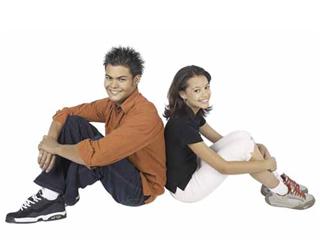 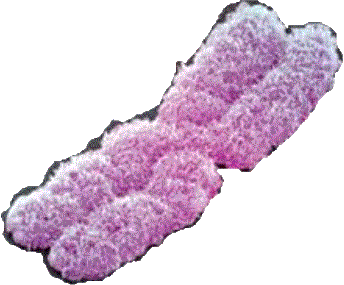 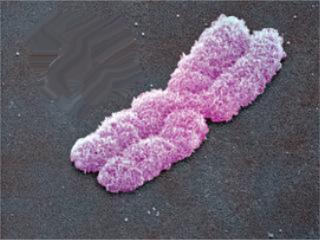 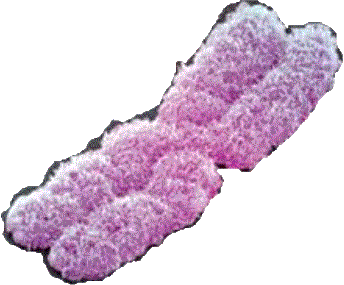 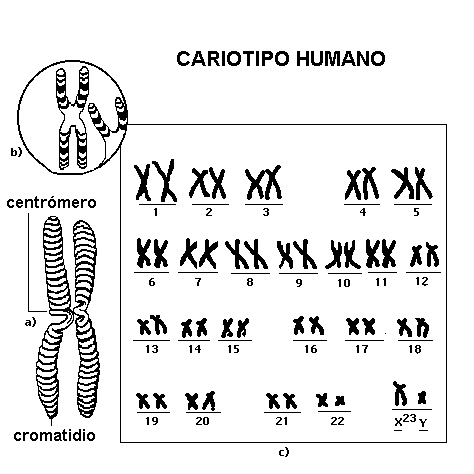 EL CARIOTIPO: conjunto de cromosomas de una especie, ordenados por parejas y tamaño decreciente.
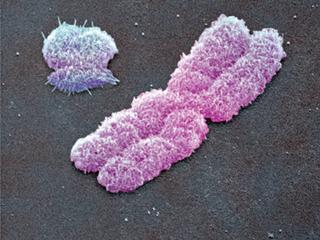 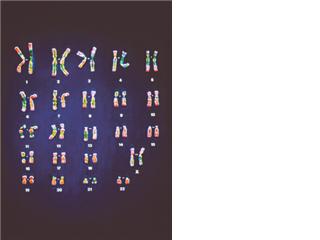 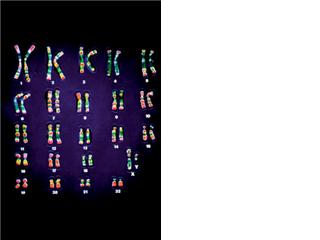 Heterocromosomas masculinos
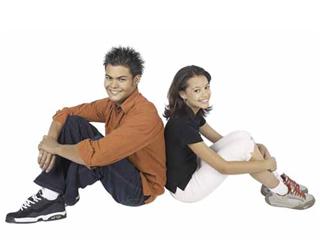 Heterocromosomas femeninos
b/ EL CICLO CELULAR: Conjunto de procesos que experimenta una célula desde que se forma hasta que se divide en 2 células hijas. Se compone de: Interfase + Fase M (mitosis + citocinesis).
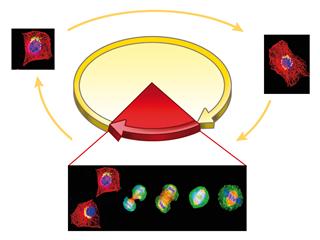 El ADN se duplica.
La célula aumenta su tamaño y la cantidad de orgánulos.
Interfase
Fase M
División del núcleo (mitosis)
División del citoplasma (citocinesis)
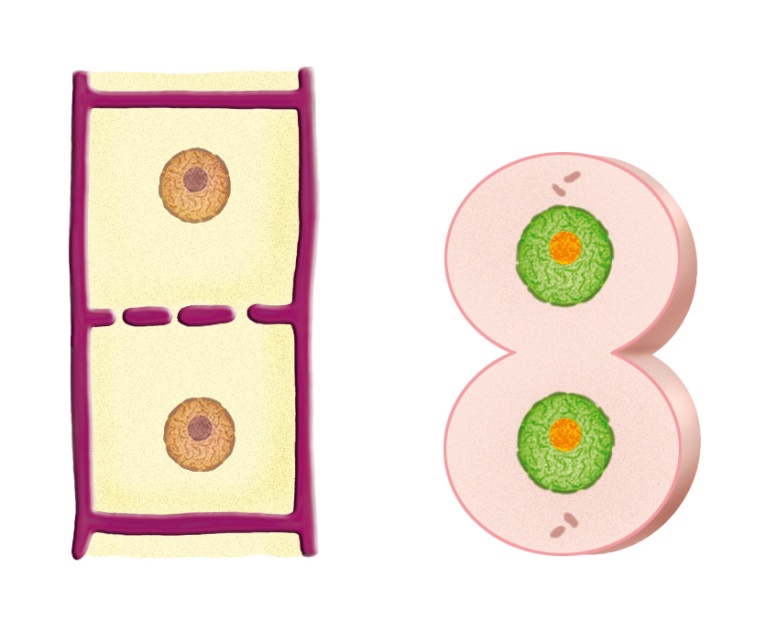 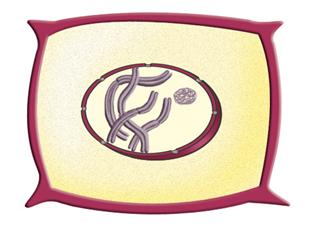 El ADN se reparte entre las dos células, se divide el citoplasma y se originan dos células hijas.
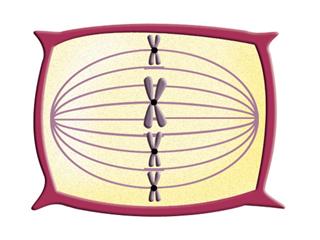 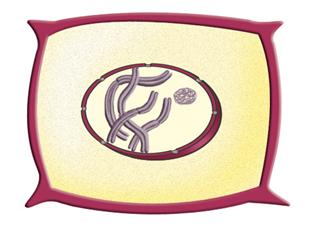 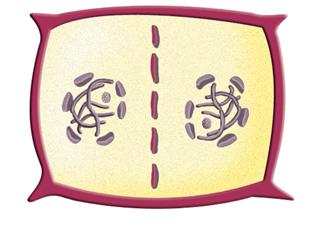 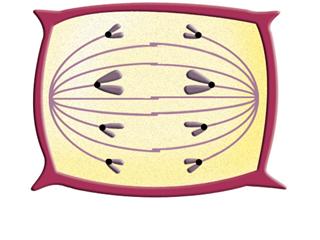 METAFASE
ANAFASE
TELOFASE
PROFASE
FASE M: LA MITOSIS O DIVISIÓN DEL NÚCLEO:
Una célula n o 2n se divide para originar 2 células hijas idénticas a la madre.
OBJETIVO: Reproducción en unicelulares, crecimiento y regeneración de tejidos en pluricelulares.
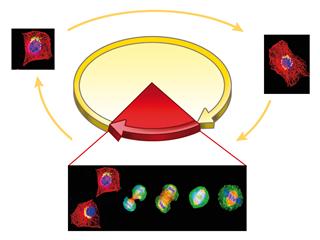 Fase M
División del núcleo (mitosis)
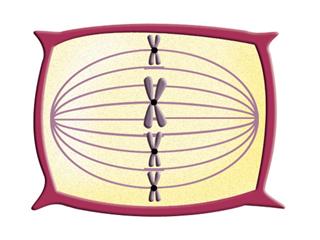 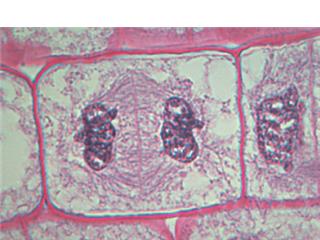 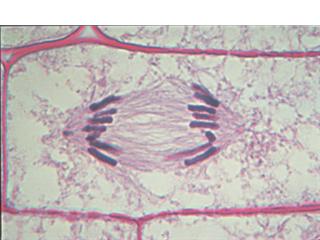 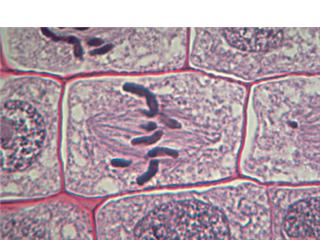 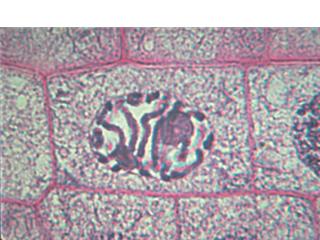 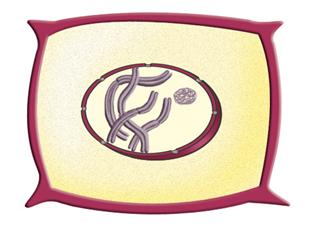 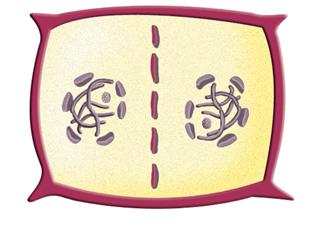 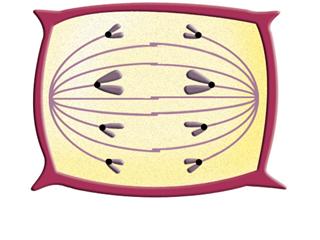 TELOFASE
Los cromosomas se descondensan en cromatina
ANAFASE
Las cromátidas hermanas se separan
METAFASE
Los cromosomas se disponen en el centro
PROFASE
Condensación de la cromatina
LAS 4 FASES DE LA MITOSIS
PROFASE
METAFASE
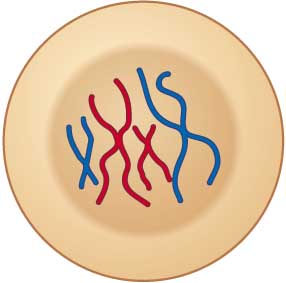 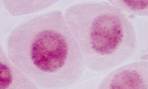 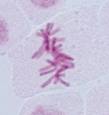 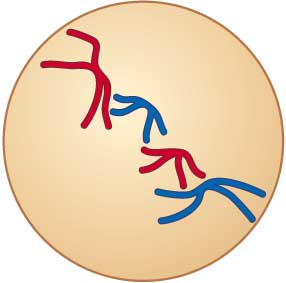 La cromatina se condensa. Los cromosomas se hacen visibles. La membrana nuclear y el nucleolo desaparecen. Se duplican los centriolos y se forma el huso acromático.
Los cromosomas muy condensados se disponen en el ecuador de la célula, en la placa ecuatorial o metafásica.
TELOFASE
ANAFASE
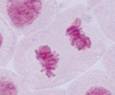 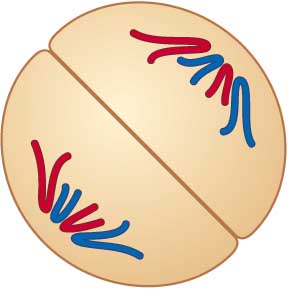 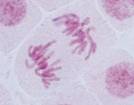 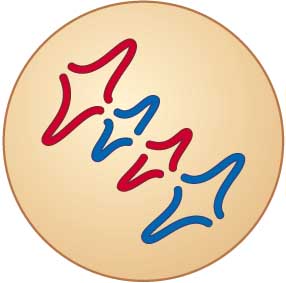 Los cromosomas hijos se rodean de una nueva membrana nuclear y se forman nuevos núcleos. De nuevo se descondensa el ADN.
Las cromátidas hermanas se separan y se dirigen a polos opuestos de la célula.
ANIMACIONES DE LA MITOSIS
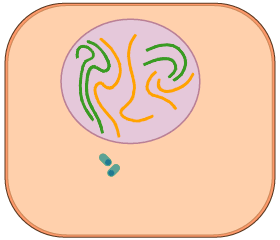 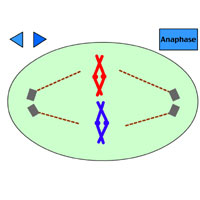 FASE M: DIVISIÓN DEL CITOPLASMA (CITOCINESIS)
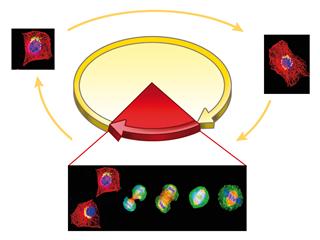 Fase M
CÉLULAS VEGETALES Formación de un tabique (fragmoplasto) a partir del aparato de Golgi en el ecuador de celular.
CÉLULAS ANIMALES División del citoplasma por estrangulamiento de la membrana a nivel del ecuador celular.
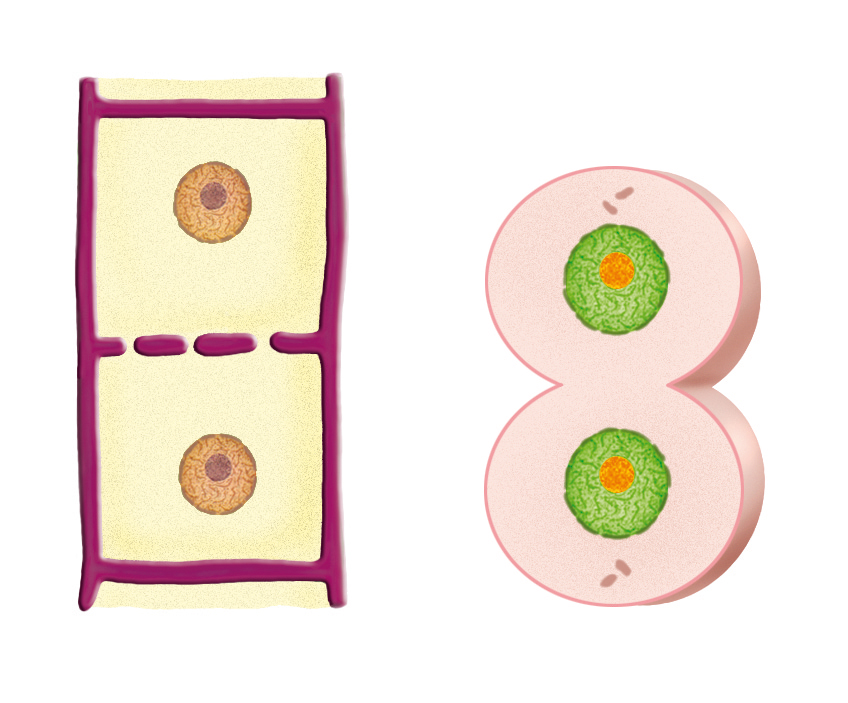 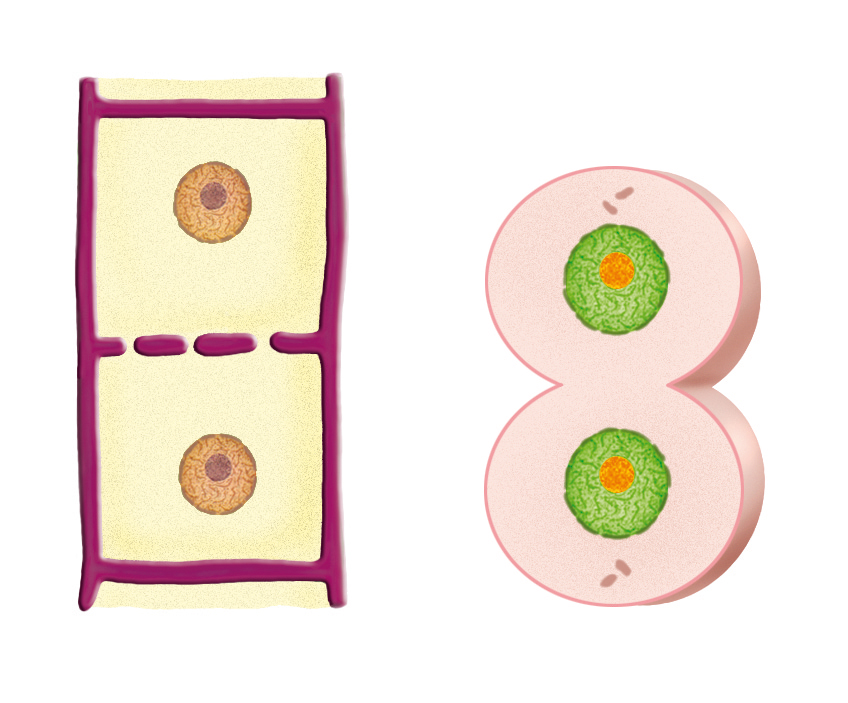 Fragmoplasto
Estrangulamiento
LA MEIOSIS: división de 1 célula germinal 2n para obtener 4 células n (gametos) diferentes, en individuos con reproducción sexual. Consta de 2 procesos de división:
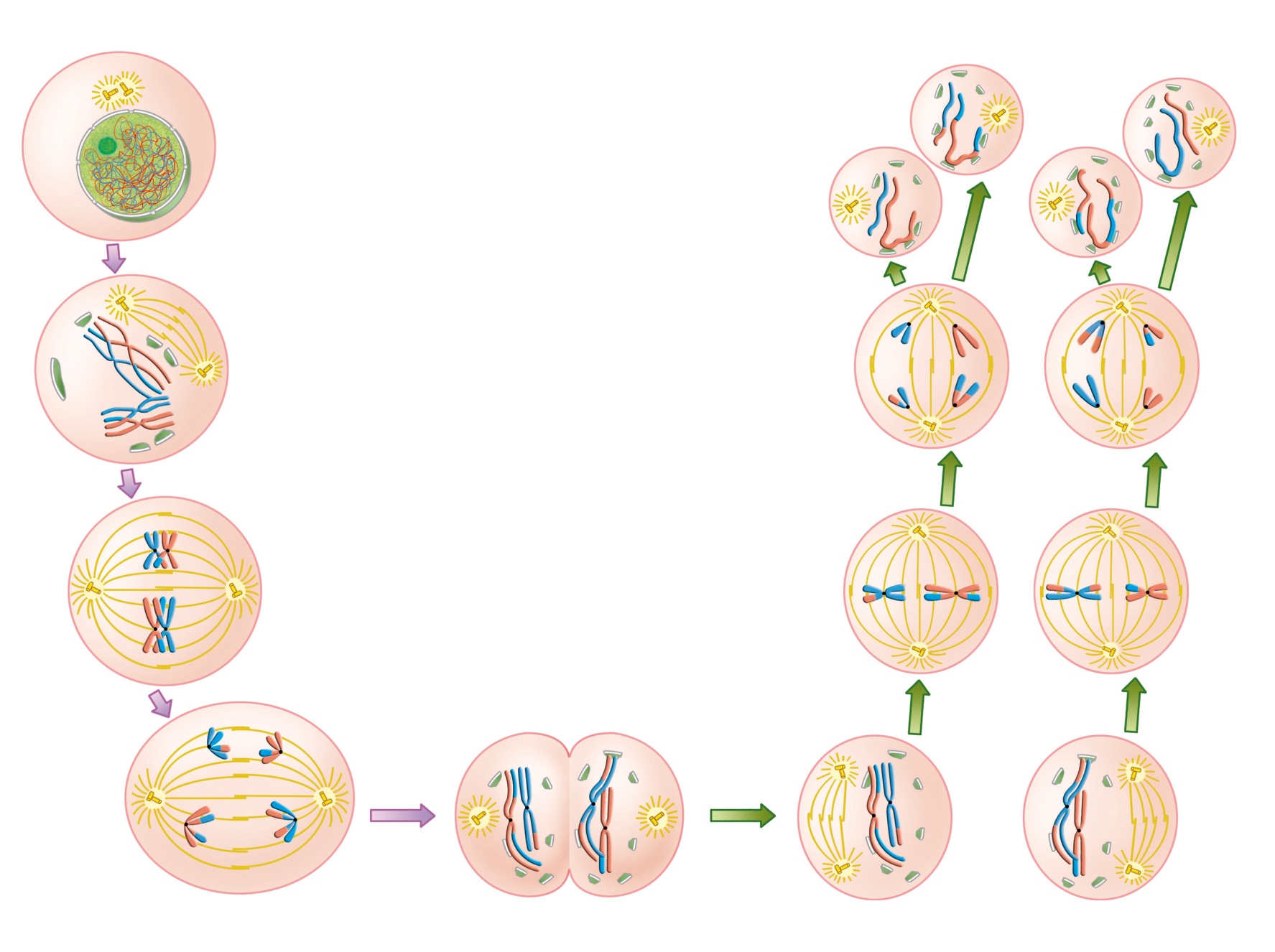 MEIOSIS I                      (separación de cromosomashomólogos)
INTERFASE         (duplicación del ADN)
MEIOSIS II                      (separación de cromátidas)
1. PROFASE I         (Condensación de los cromosomas, …)
7. ANAFASE II, TELOFASE II y 
CITOCINESIS
SOBRECRUZAMIENTO
Apareamiento de homólogos con intercambio de ADN.
6. METAFASE II
2. METAFASE I         (Los cromosomas se disponen en parejas en la placa ecuatorial)
Células hijas
3. ANAFASE I         (Separación de los cromosomas: cada uno se dirige a un polo ceiular)
4. TELOFASE I  y CITOCINESIS
5. PROFASE II     
   (se vuelve a formar el huso)
ANIMACIÓN DE MEIOSIS I
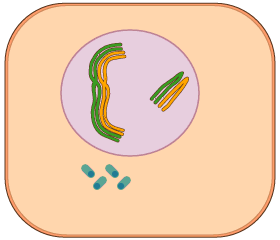 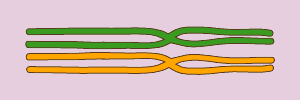 ANIMACIÓN DE LA MEIOSIS
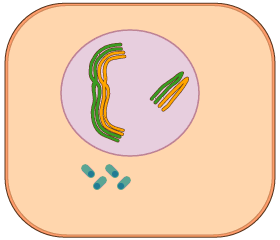 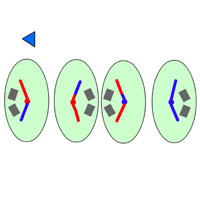 COMPARACIÓN ENTRE MITOSIS Y MEIOSIS
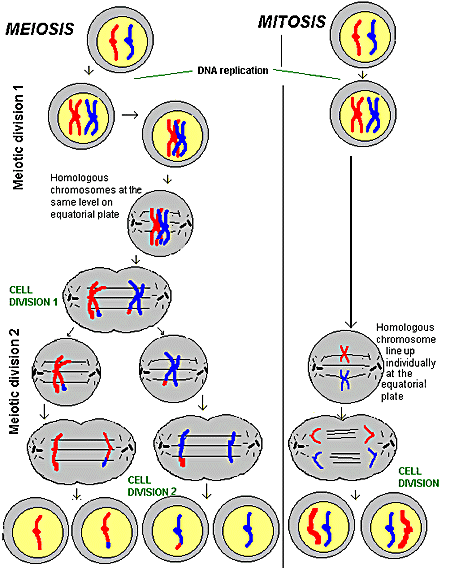 MEIOSIS
Resultado: 
cuatro células hijas haploides distintas entre sí y de la progenitora.
Resultado: 
dos células hijas  iguales entre sí y a la progenitora.